Profª Cristiane de Brito Cruz
LÍNGUA INGLESA ENEM 2025
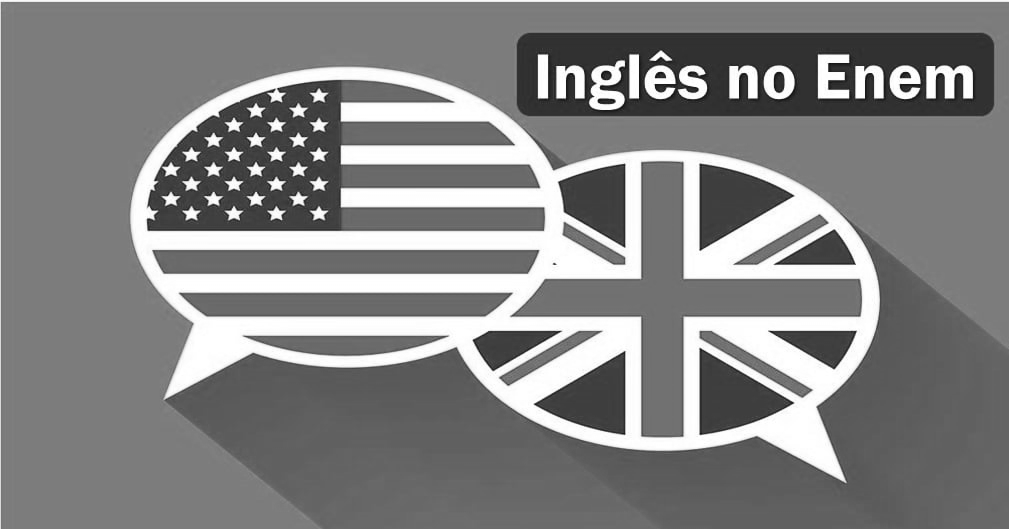 2010 – 1ª VEZ
Escolher inglês ou espanhol?
Inglês por quê? Aulas – 6º ao 9º e do 1º ao 3º
Espanhol 1º ao 3º (professores que não são da área)
No IFRN espanhol apenas no 4os anos (pode ser uma boa porque o aprendizado é recente, mas pode ser uma roubada se você não tem costume de ler em espanhol);
Dica de ouro:  resolva provas anteriores e confira seu gabarito. Veja se você acerta mais em inglês ou em espanhol. 
Não existe como a professora de inglês advinhar o conteúdo da prova porque:
Os elaboradores muitas vezes não tratam de temas atuais ou de publicação recente;
Os estilos de questões envolvem MUITOS gêneros textuais;
As datas dos textos variam muito, já teve prova que trouxe um poema de 1928 e outras com poemas de 2015, 2021;
Não há como adivinhar o que o elaborador está pensando.
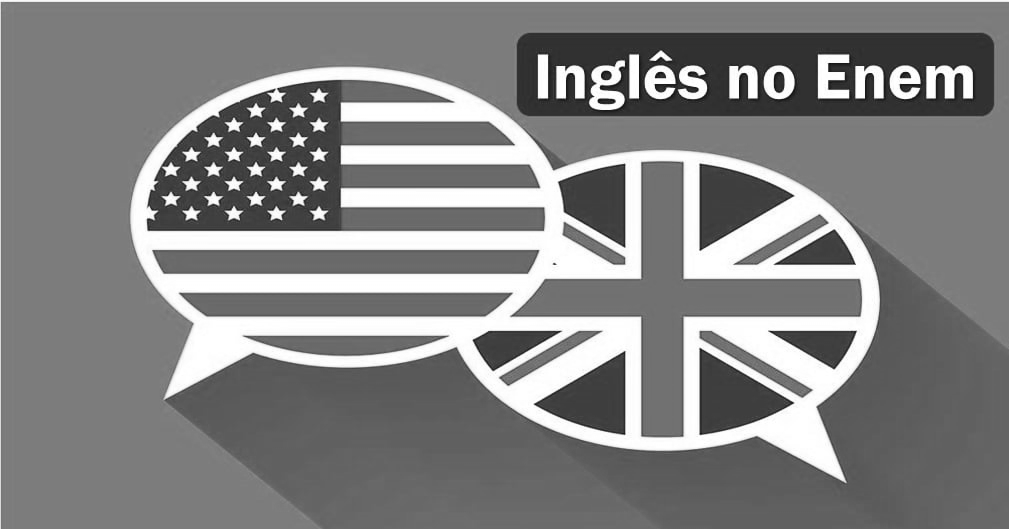 A prova de língua inglesa ocorre no primeiro dia do Enem, ou seja, no mesmo dia da redação.
Ela contém 5 questões de múltipla escolha.
As questões são de interpretação de diferentes gêneros textuais (poemas, cartoons, notícias, romance etc.) e raramente de aspecto gramatical isolado.
A prova de Inglês apresenta tanto a linguagem verbal quanto a não verbal — textos sincréticos.
A questão quando se relaciona com algum aspecto linguístico pode ser de vocabulário, por exemplo.
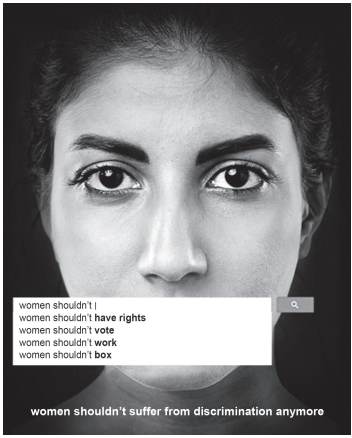 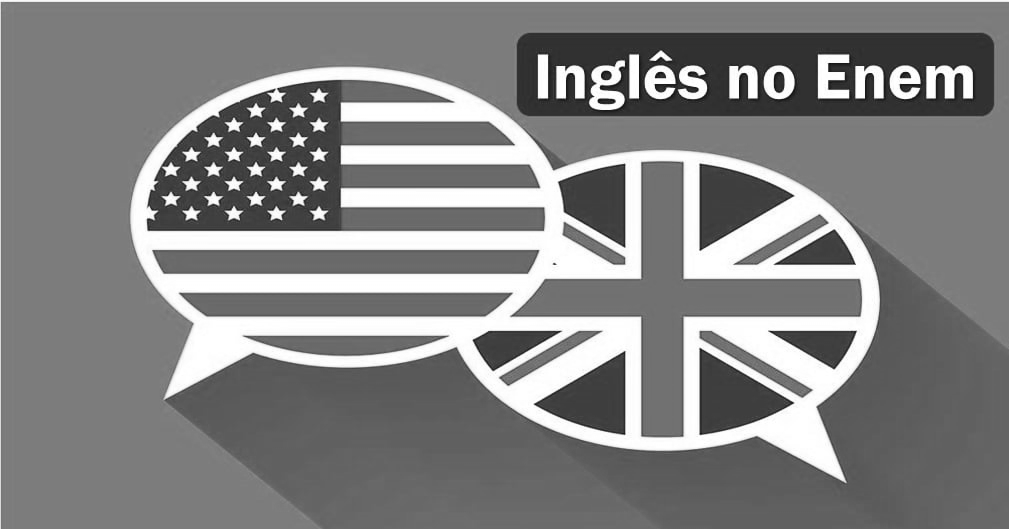 "Como a interpretação é o objetivo, opte por estudar os seguintes conteúdos gramaticais:

tempos verbais – saiba reconhecer o passado, presente e futuro;
cognatos e falsos cognatos;
grupos nominais – a ordem da língua inglesa é diferente da língua portuguesa;
artigos definidos e indefinidos;
marcadores discursivos – organizam a lógica do texto;
estrutura da frase afirmativa, negativa e interrogativa – sobretudo a frase interrogativa, que tem uma organização sintática diferente da nossa.

Esses tópicos estão voltados para uma leitura mais instrumental do texto.
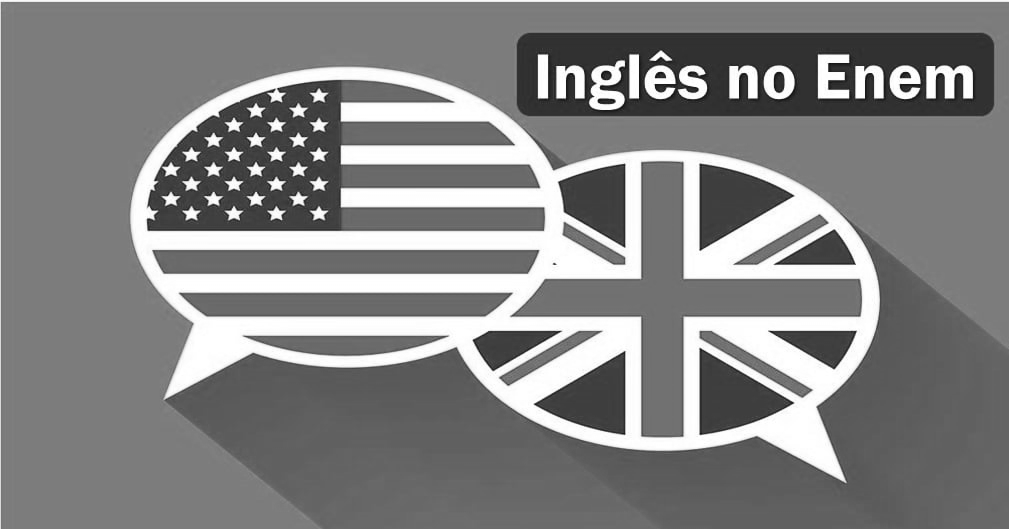 “De 2015 a 2022, você observará links de páginas de notícias da língua inglesa que apareceram nas provas e que podem compor a lista de materiais de seus estudos. Leia diferentes textos dessa lista, mantendo-se atualizado. Além disso, sua fluência de leitura também melhorará:






Veja mais sobre "Inglês no Enem: o que cai na prova, dicas e exemplos" em: https://brasilescola.uol.com.br/ingles/ingles-no-enem-o-que-cai-na-prova-dicas-e-exemplos.htm
https://www.independent.co.uk/
https://www.bbc.com/
https://www.newyorker.com/
https://www.discovermagazine.com/
https://www.nbcnews.com/
https://www.nytimes.com/
https://abcnews.go.com/
https://www.washingtontimes.com/
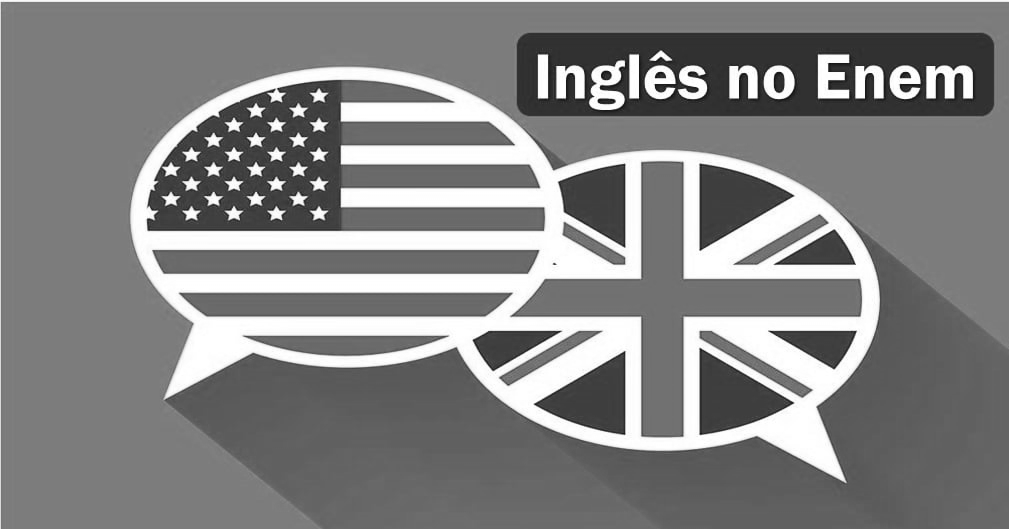 Reading Strategies
Skimming – assunto principal
Scanning – procurar informação específica
Guessing – adivinhar o significado de palavras
Predicting – com base no seu conhecimento de mundo você advinha o que traz o texto. 
Figuras/símbolos 
Cognates – ajudam a você ler mais rápido (sem saber as palavras)
A) Idênticos: chocolate, hospital, crime, diabetes, virus, social, hotel, nuclear, radio, ... 
B) Semelhantes ou bastante parecidos: telephone, apartment, diet, factor, inflamatory, violence, industry, ... 
C) Vagamente parecidos: electricity, pressure, possible, effects, activity, computer, responsible, success,…
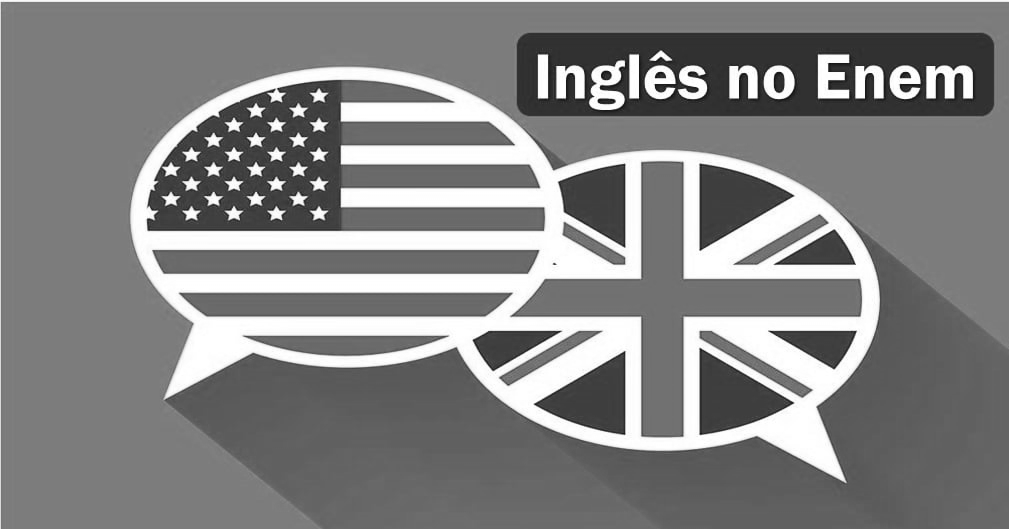 Going to university seems to reduce the risk of dying from coronary heart disease. An American study that involved 10 000 patients from around the world has found that people who leave school before the age of 16 are five times more likely to suffer a heart attack and die than university graduates.

World Report News. Magazine Speak Up. Ano XIV, n° 170. Editora Camelot, 2001.

ENEM – 2011
Skimming – 
Scanning – 
Guessing – 
Predicting – 
Figuras/símbolos 
Cognates – 
A) Idênticos:
B) Semelhantes ou bastante parecidos:
C) Vagamente parecidos:
Estudo universitário que envolve pacientes do coração
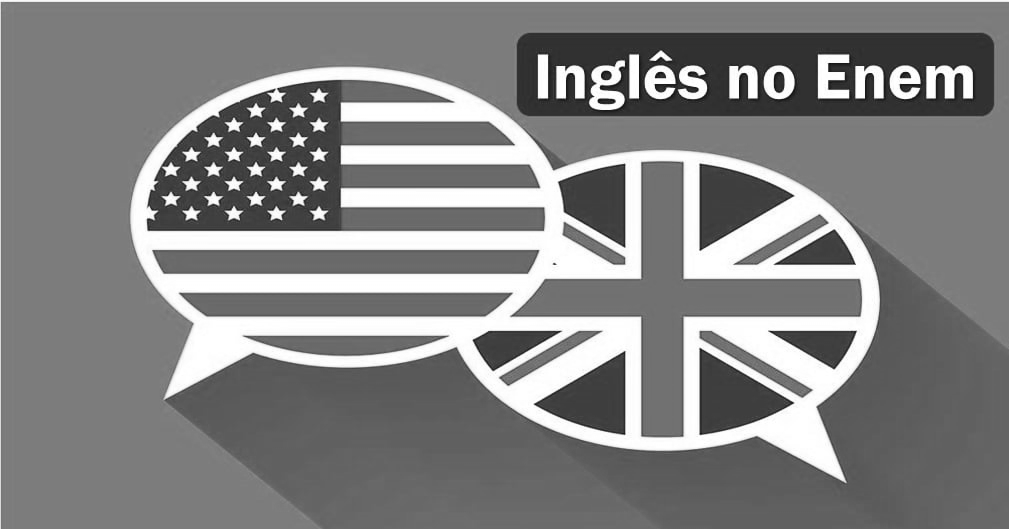 Going to university seems to reduce the risk of dying from coronary heart disease. An American study that involved 10 000 patients from around the world has found that people who leave school before the age of 16 are five times more likely to suffer a heart attack and die than university graduates.

World Report News. Magazine Speak Up. Ano XIV, n° 170. Editora Camelot, 2001.

ENEM – 2011
Skimming – 
Scanning – 
Guessing – 
Predicting – 
Figuras/símbolos 
Cognates – 
A) Idênticos:
B) Semelhantes ou bastante parecidos:
C) Vagamente parecidos:
São 10.000 pacientes neste estudo;
Ele foi feito nos Estados Unidos;
A pesquisa foi feita com estudantes com menos de 16 anos;
Ser universitário reduz os riscos de ataque cardíaco.
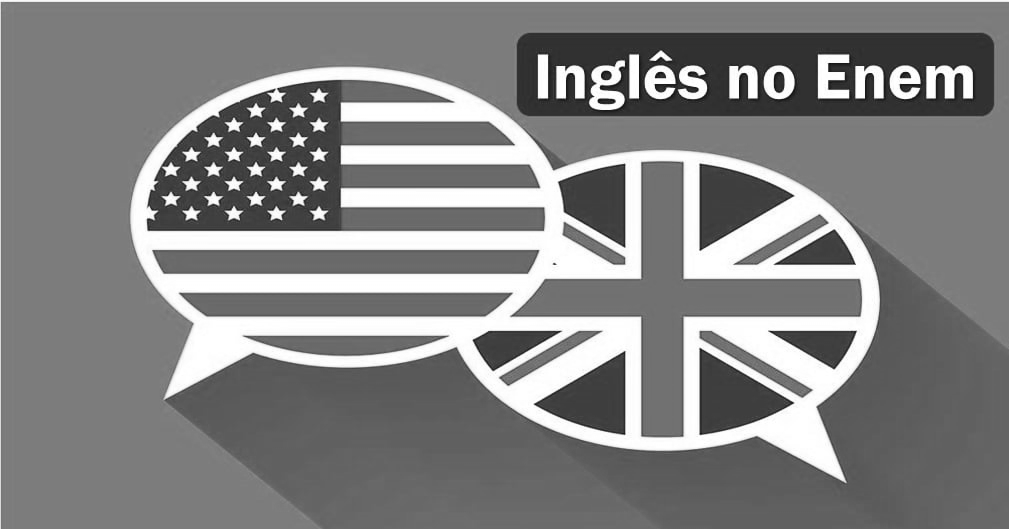 Going to university seems to reduce the risk of dying from coronary heart disease. An American study that involved 10 000 patients from around the world has found that people who leave school before the age of 16 are five times more likely to suffer a heart attack and die than university graduates.

World Report News. Magazine Speak Up. Ano XIV, n° 170. Editora Camelot, 2001.
Skimming – 
Scanning – 
Guessing – 
Predicting – 
Figuras/símbolos 
Cognates – 
A) Idênticos:
B) Semelhantes ou bastante parecidos:
C) Vagamente parecidos:
Dying – se eu não sei: adoecer, prejudicar-se, sofrer, emburrecer (?), machucar-se, maltratar…

Has found – investigou, contabilizou, descobriu, foi feito, foi realizado, foi desenvolvido…

Die – adoecer, se dar mal, passar mal, hospitalize-se…
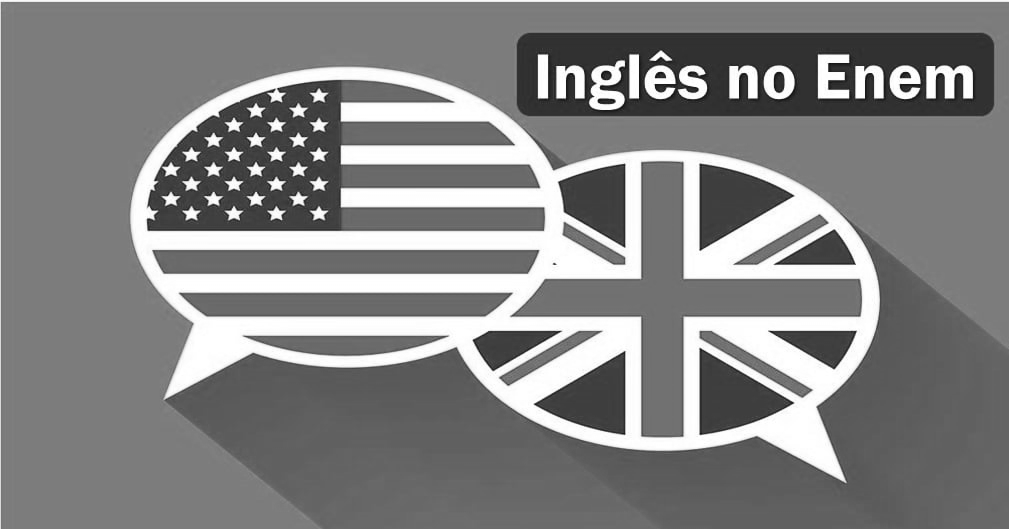 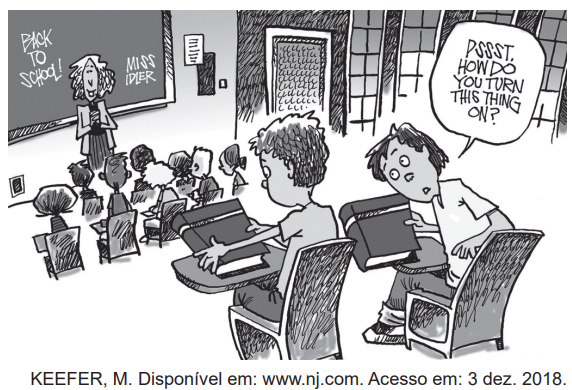 Skimming – 
Scanning – 
Guessing – 
Predicting –
Figuras/símbolos 
Cognates – 
A) Idênticos:
B) Semelhantes ou bastante parecidos:
C) Vagamente parecidos:
Tem alunos em uma sala de aula; eles olham espantados para um livro; provavelmente estão falando do livro. Hipótese: eles não gostam de ler, eles acharam o livro muito grande e muito expesso (grosso); eles não estudaram para uma prova; eles nunca tiveram um livro…
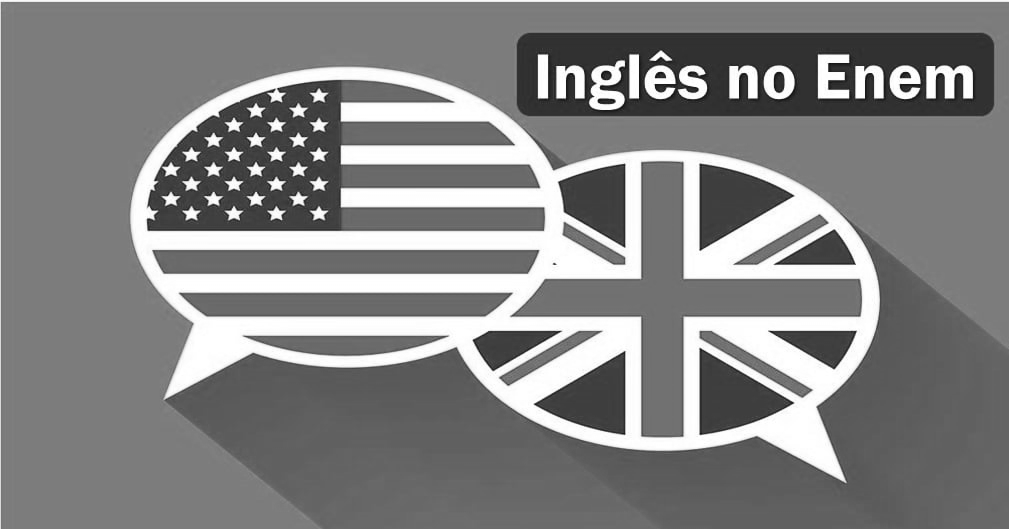 Going to university seems to reduce the risk of dying from coronary heart disease. An American study that involved 10 000 patients from around the world has found that people who leave school before the age of 16 are five times more likely to suffer a heart attack and die than university graduates.

World Report News. Magazine Speak Up. Ano XIV, n° 170. Editora Camelot, 2001.
Skimming – 
Scanning – 
Guessing – 
Predicting – 
Figuras/símbolos 
Cognates – 
A) Idênticos:
B) Semelhantes ou bastante parecidos:
C) Vagamente parecidos:
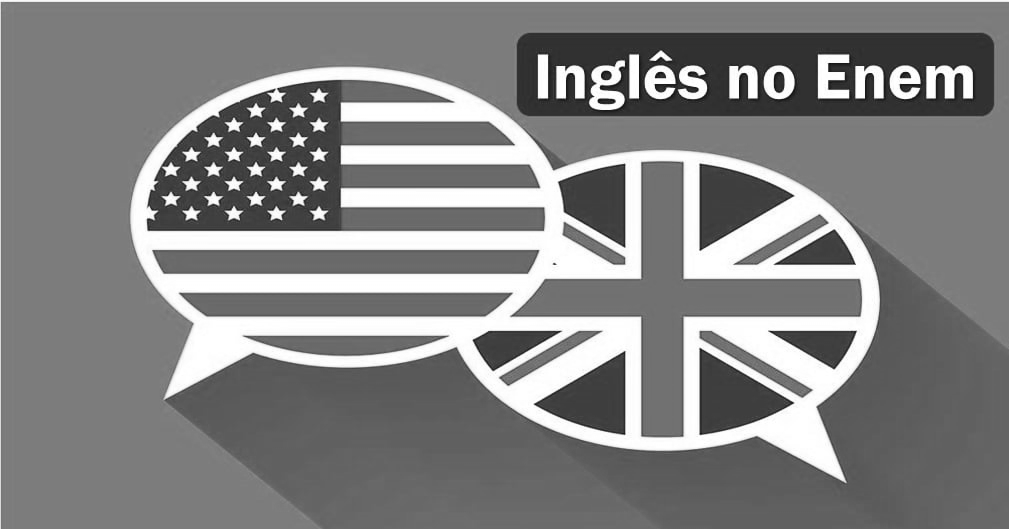 Going to university seems to reduce the risk of dying from coronary heart disease. An American study that involved 10 000 patients from around the world has found that people who leave school before the age of 16 are five times more likely to suffer a heart attack and die than university graduates.

World Report News. Magazine Speak Up. Ano XIV, n° 170. Editora Camelot, 2001.
Skimming – 
Scanning – 
Guessing – 
Predicting – 
Figuras/símbolos 
Cognates – 
A) Idênticos:
B) Semelhantes ou bastante parecidos:
C) Vagamente parecidos:
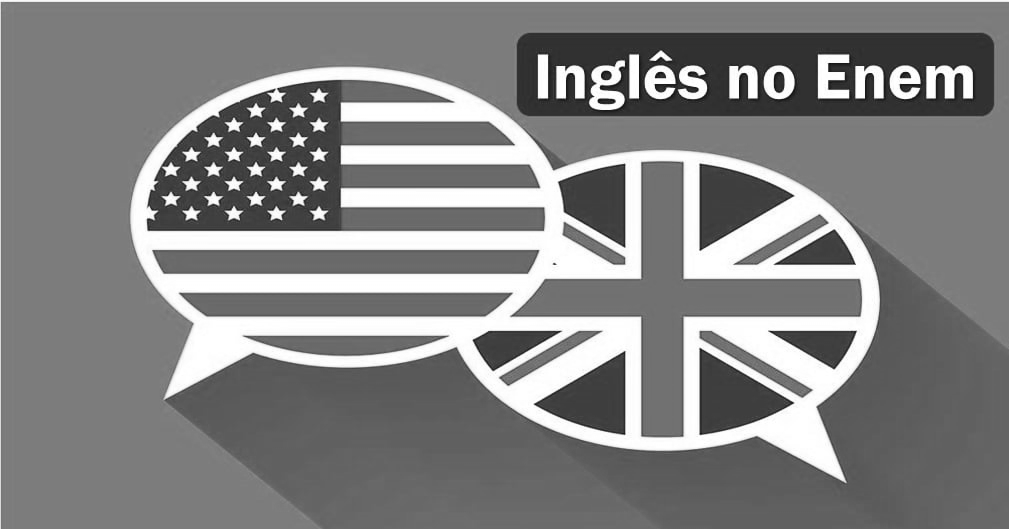 Reading Strategies
Not-cognates – ajudam a você ler mais rápido (sabendo o significado).
Close the door (feche a porta) Open the door (* a porta)
False cognates – São chamados também de falsos amigos. São aquelas que parecem com português mais tem significado diferente. 
- push: parece o verbo “puxar”, mas na verdade significa “empurrar”; 
- college: parece “colégio”, mas na verdade significa “universidade”; 
- fabric: parece “fábrica”, mas na verdade significa “tecido”.
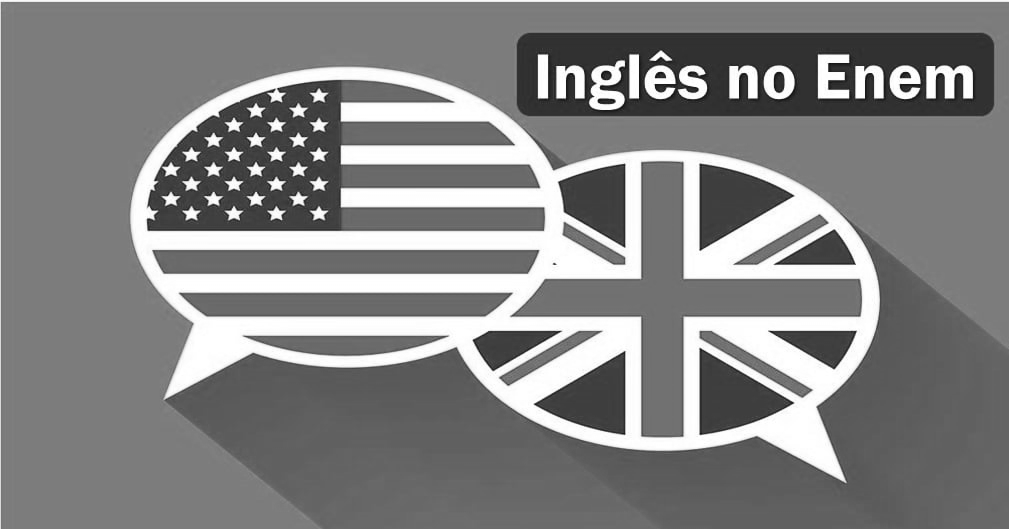 Reading Strategies
Going to university seems to reduce the risk of dying from coronary heart disease. An American study that involved 10 000 patients from around the world has found that people who leave school before the age of 16 are five times more likely to suffer a heart attack and die than university graduates.

World Report News. Magazine Speak Up. Ano XIV, n° 170. Editora Camelot, 2001.
Not-cognates
False cognates
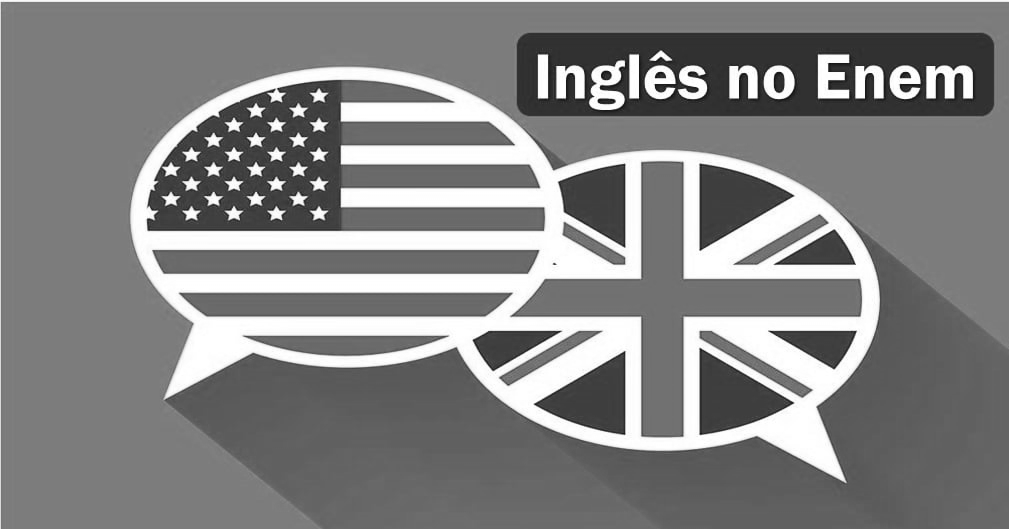 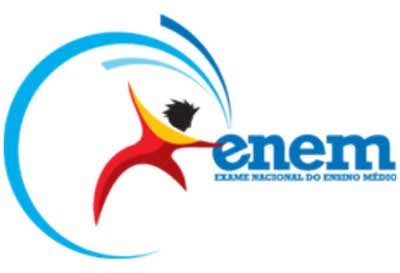 2010
http://www.fool.com
MARTIN, C. Viva la vida, Coldplay. In: Viva la vida or Death and all his friends. Parlophone, 2008.
Speak Up. Ano XXIII, nº 275.
http://www.chris-alexander.co.uk/1191
http://www.meganbergdesigns.com/andrill/iceberg07/postcards/index.html
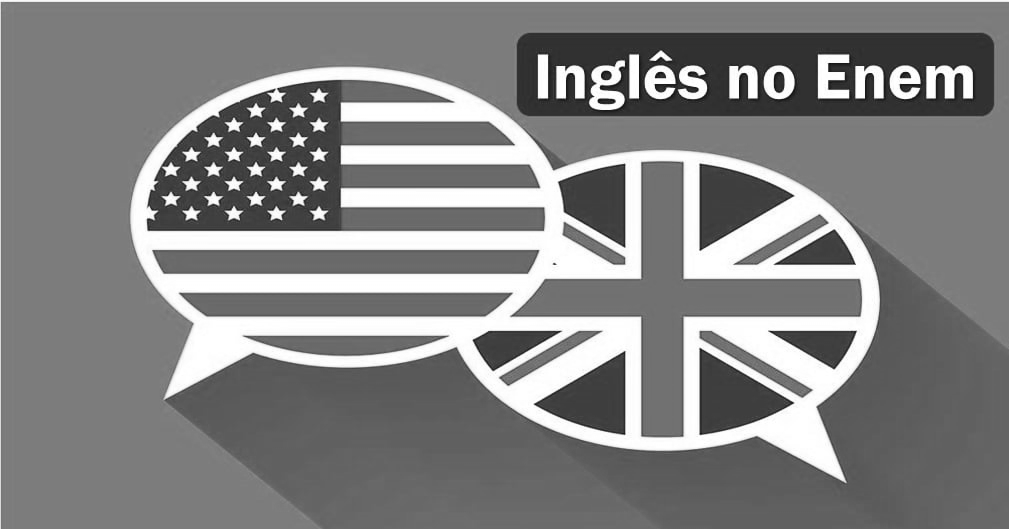 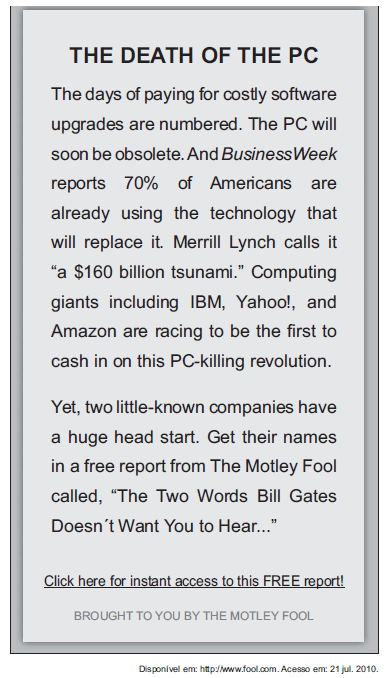 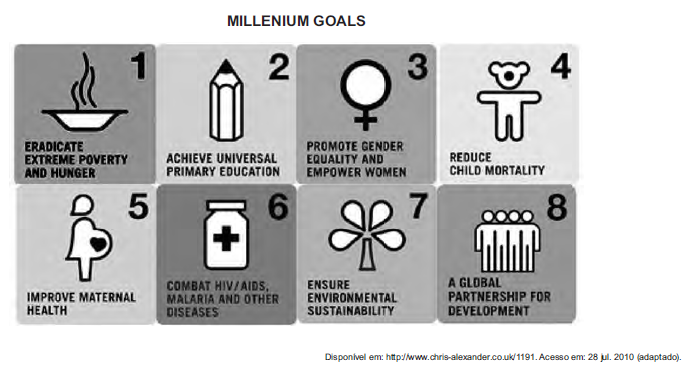 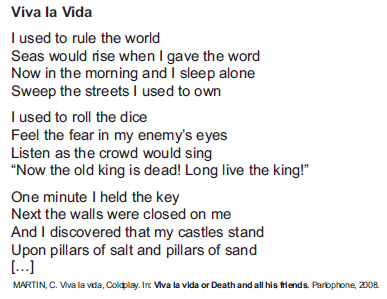 Campaign - ONU
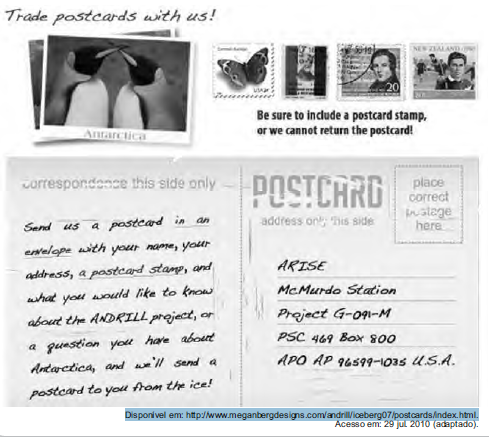 Music
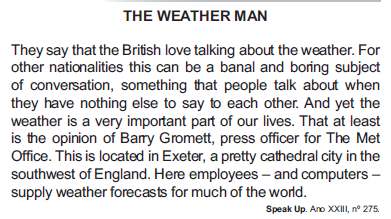 Technology
Culture
Travel
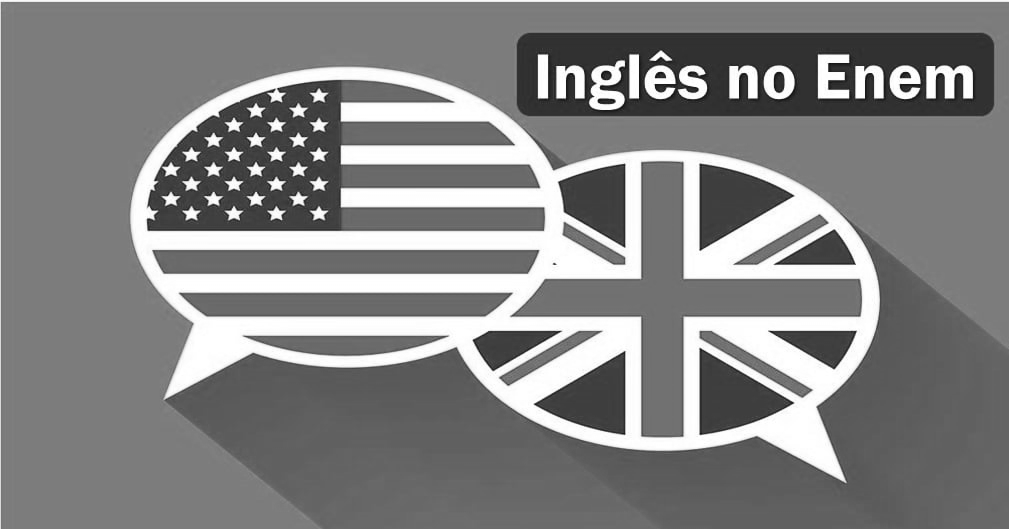 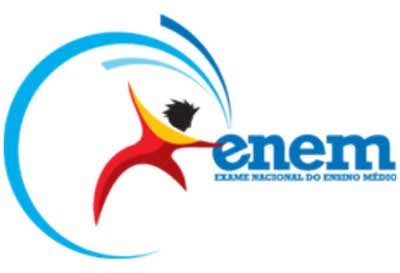 2011
http://www.glasbergen.com
World Report News. Magazine Speak Up. Ano XIV, nº 170. Editora Camelot, 2001.
www.bbc.co.uk
MARLEY, B. http://www.sing365.com
www.garfield .com
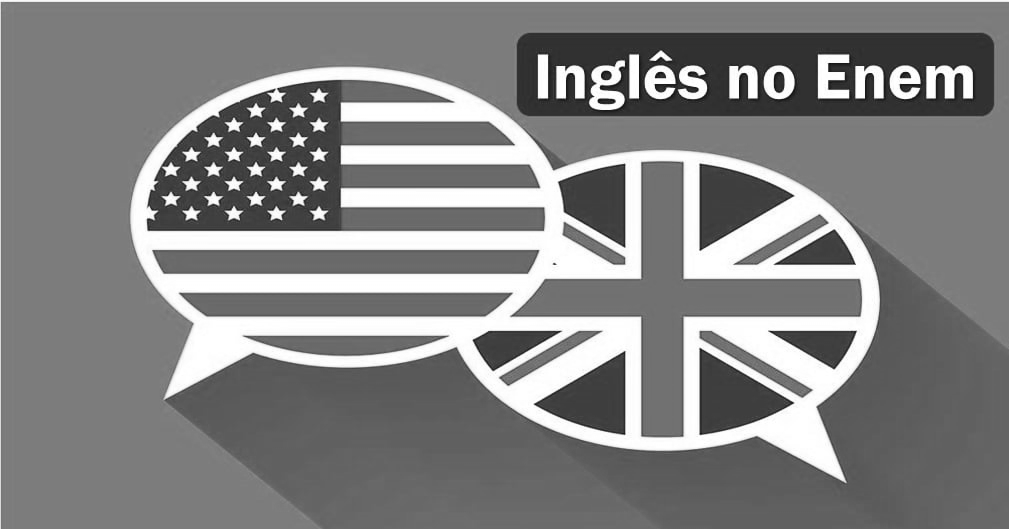 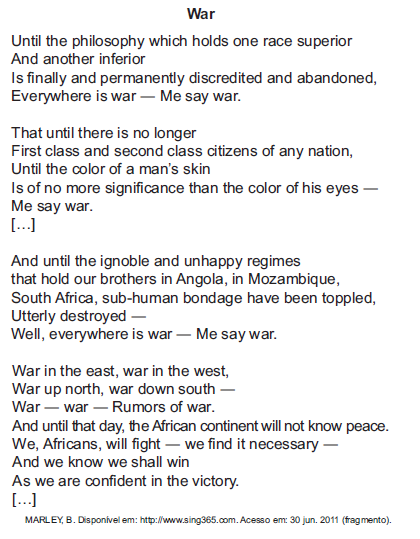 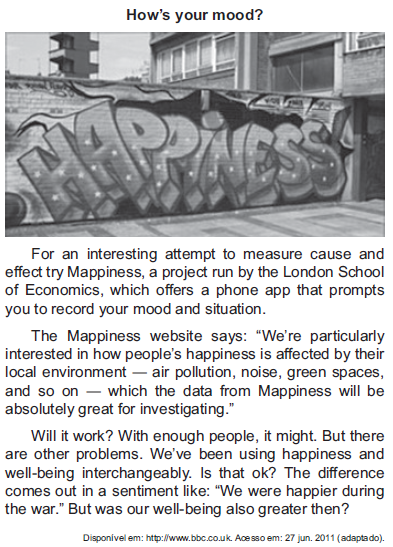 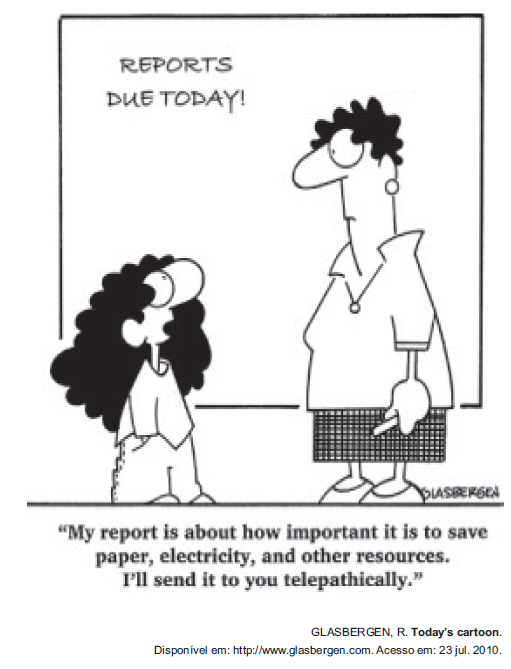 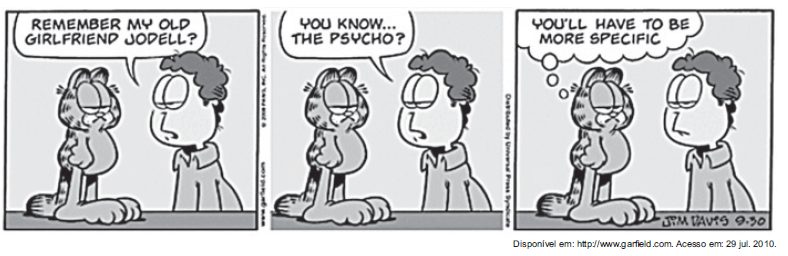 Cartoon - Technology
Technology
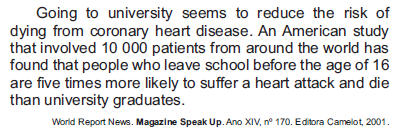 Music
Comics
News - Health
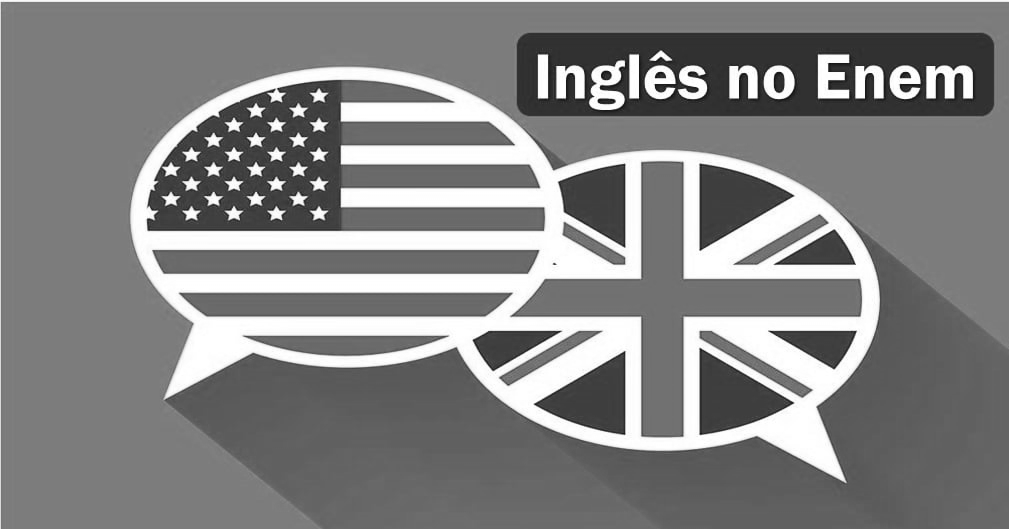 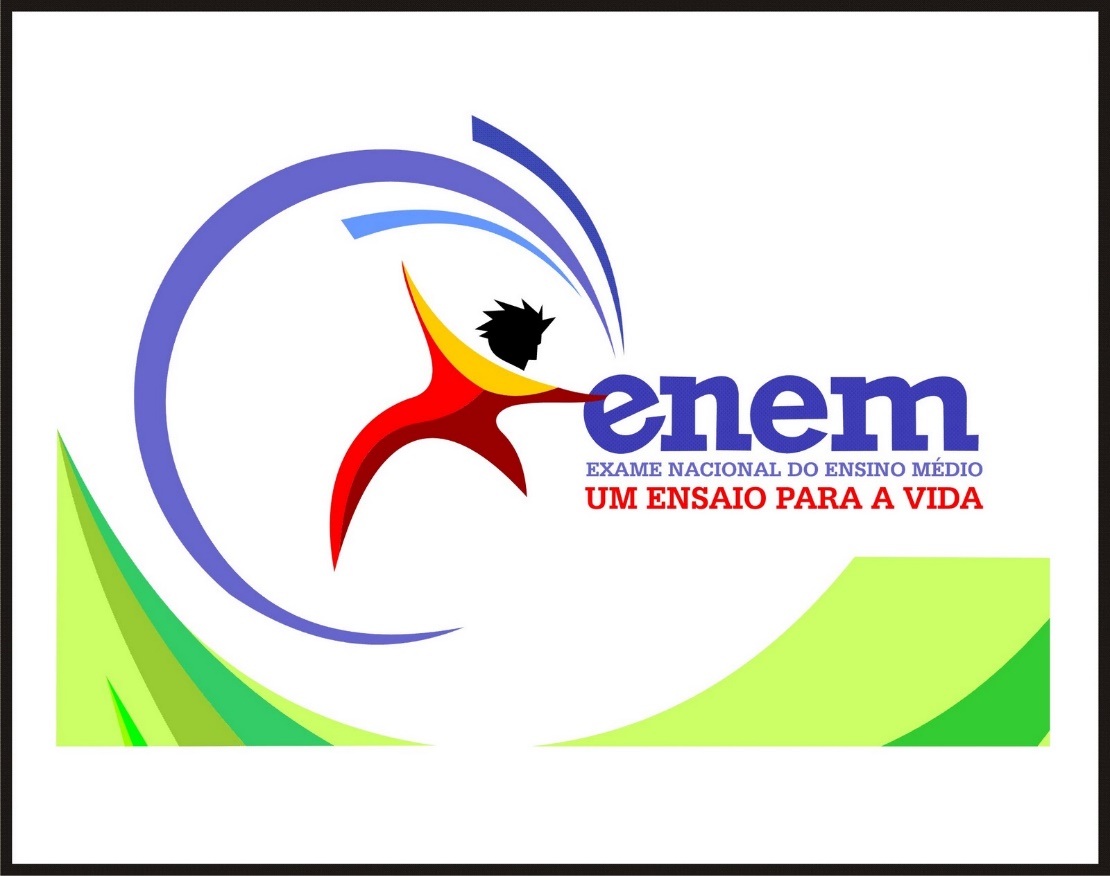 2012
www.time.com
DONAR. http://politicalgraffiti.wordpress.com
HUGHES, L. In: RAMPERSAD, A.; ROESSEL, D. (Ed.) The collected poems of Langston Hughes. New York: Knopf, 1994.
www.bbc.co.uk
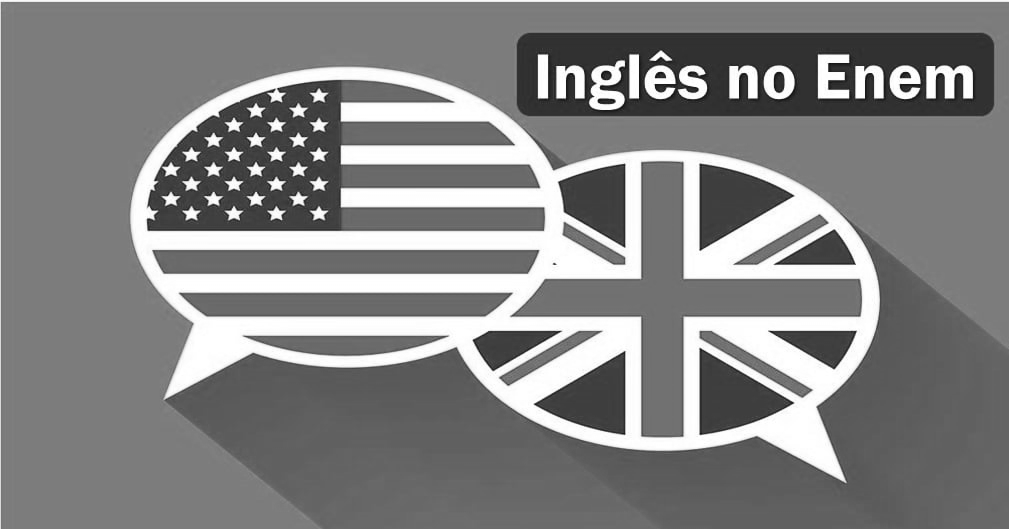 Poetry - Racism
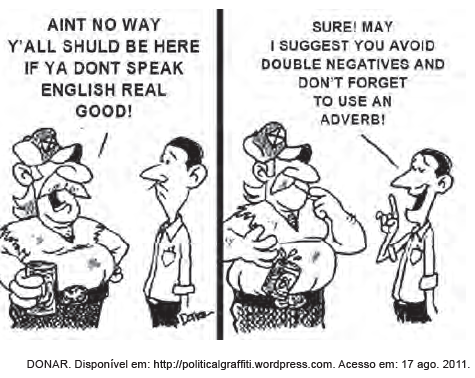 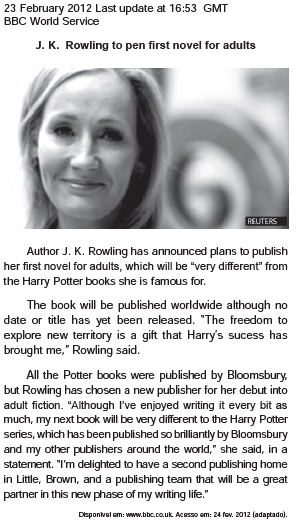 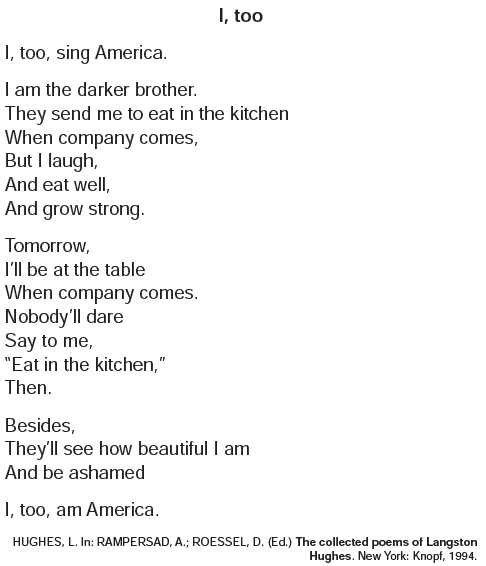 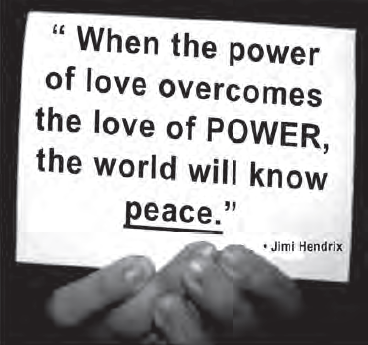 Cartoon – Politics/Imigration
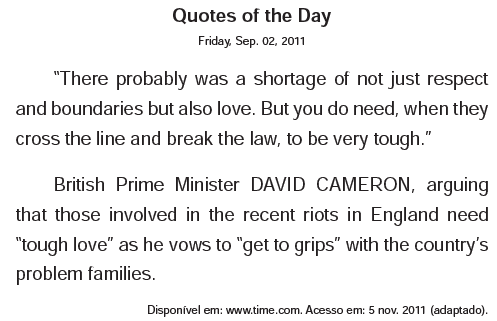 Quotes
News - Young
News – Books/Cinema
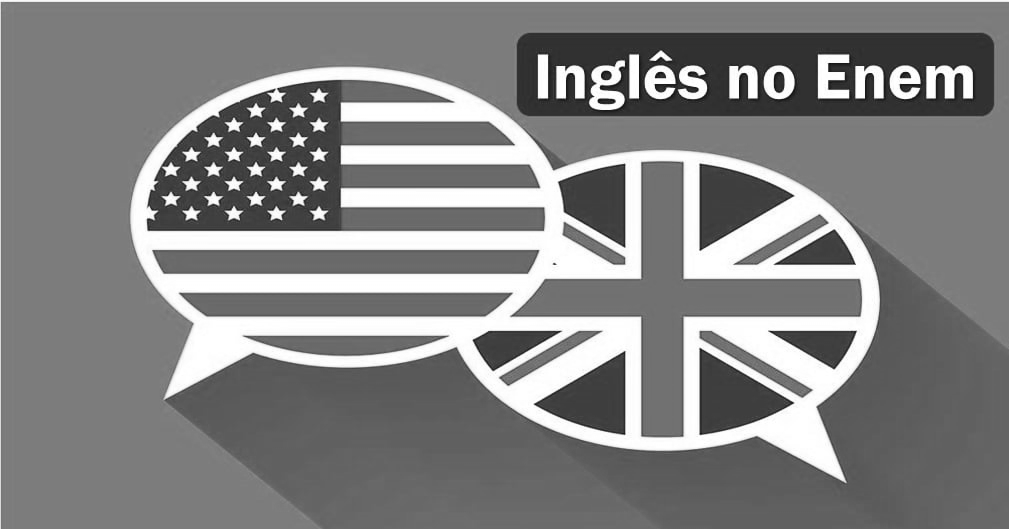 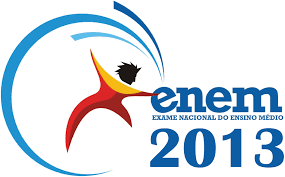 www.gocomics.com
UNITED NATIONS ALLIANCE OF CIVILIZATIONS. www.unaoc.org
www.un.org
www.nationalgeographic.com
www.readersdigest.ca
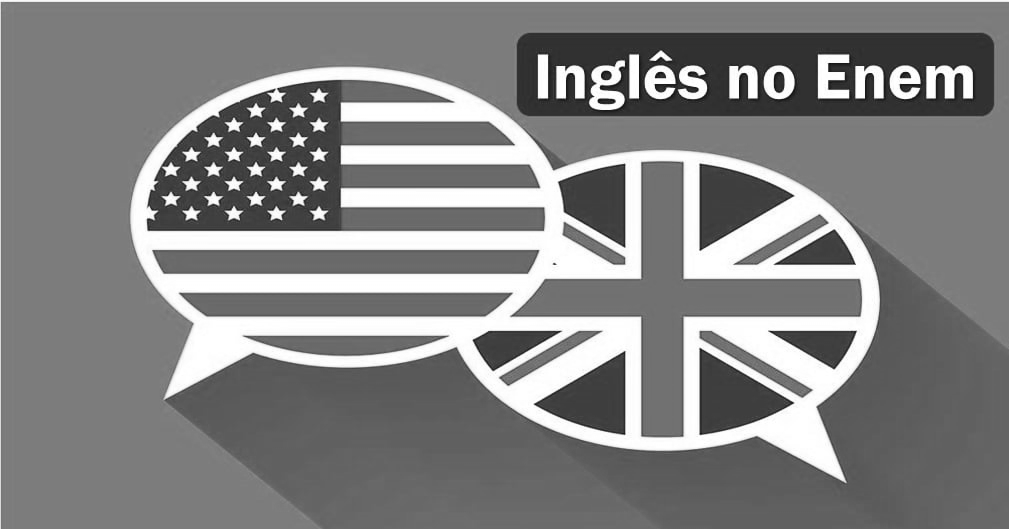 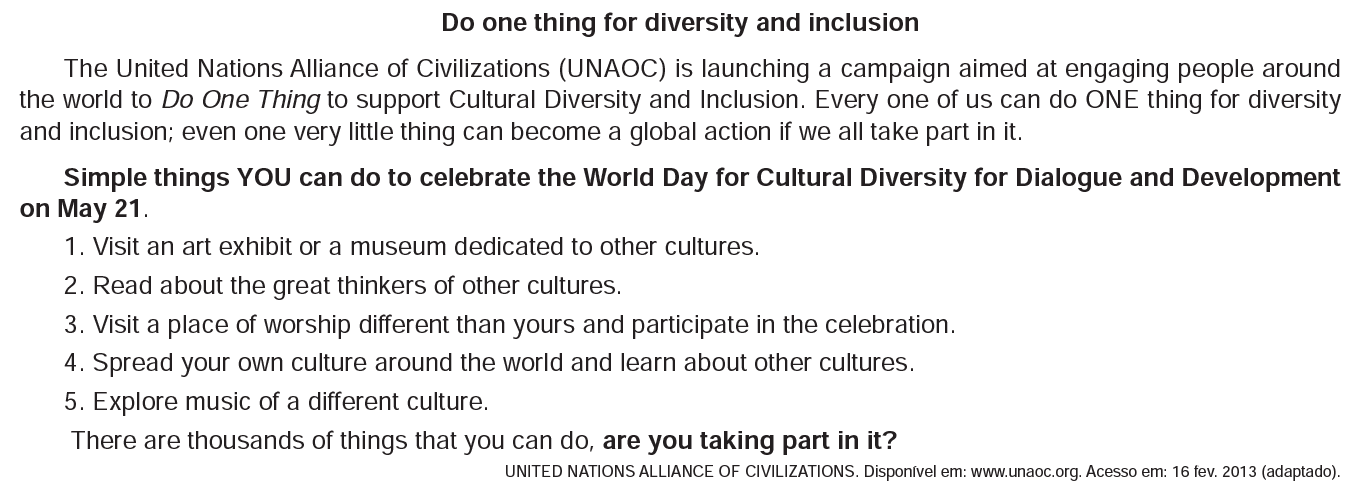 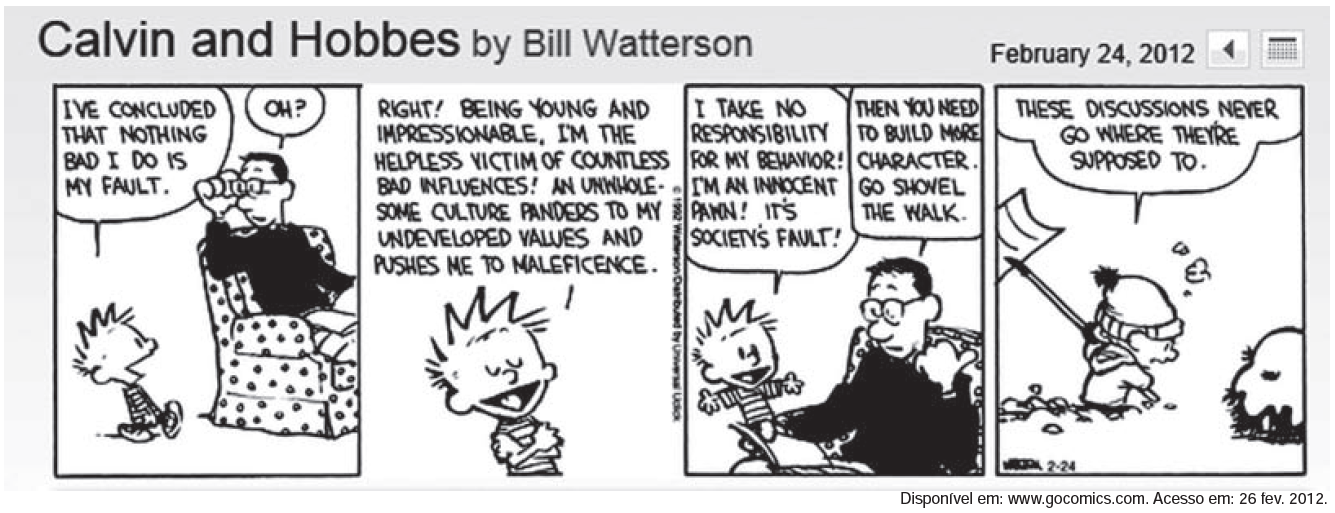 Comic Strip – Young people
Culture, Inclusion, Diversity
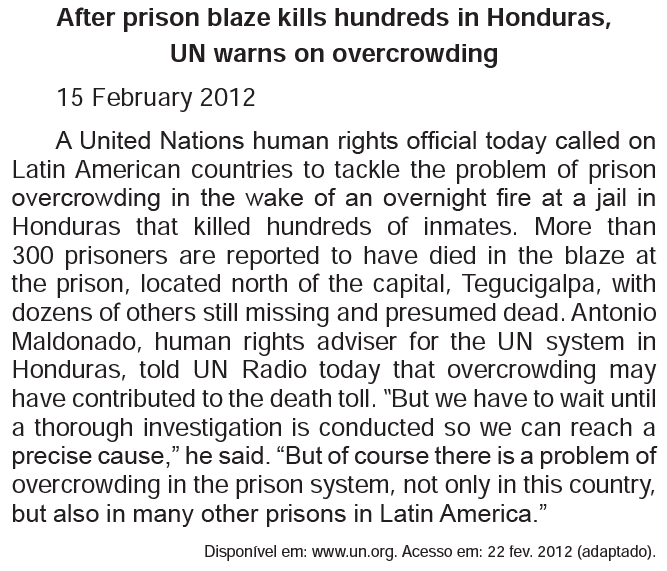 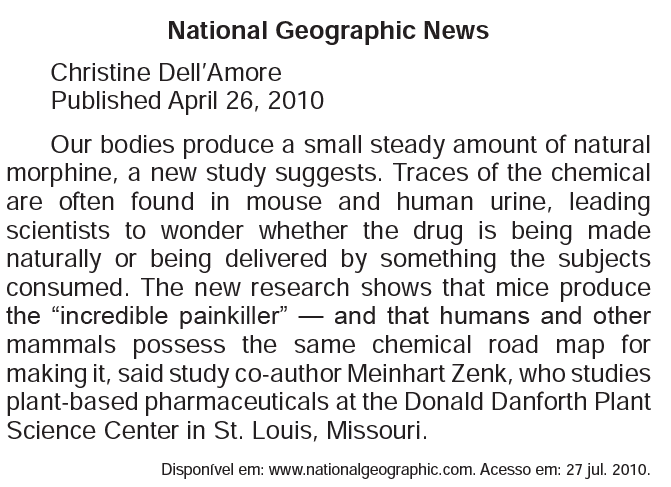 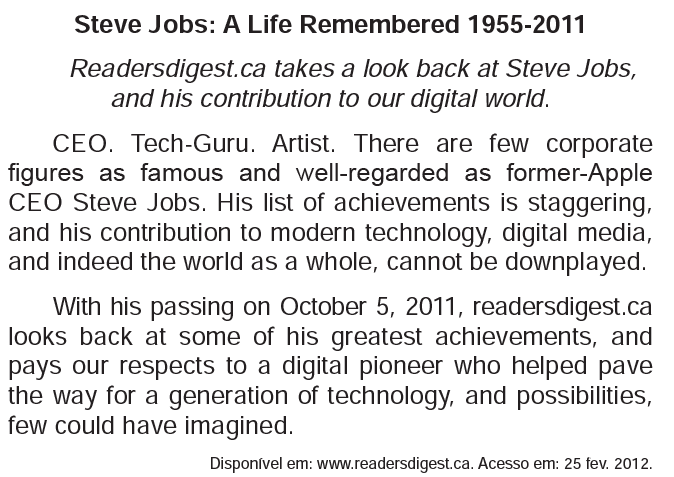 Science - Biology
News – Prision system
Technology
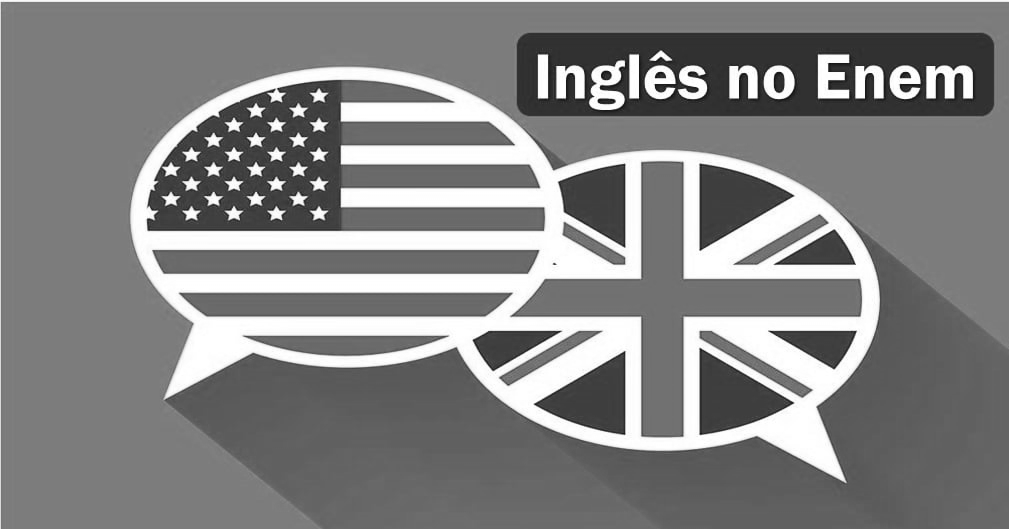 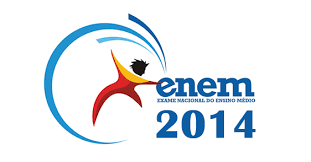 http://wefeedback.org
BLUME, M. www.nytimes.com
HINES, N. http://mag.newsweek.com
BOB DYLAN. The Freewheelin’ Bob Dylan. Nova York: Columbia Records, 1963 (fragmento).
Music
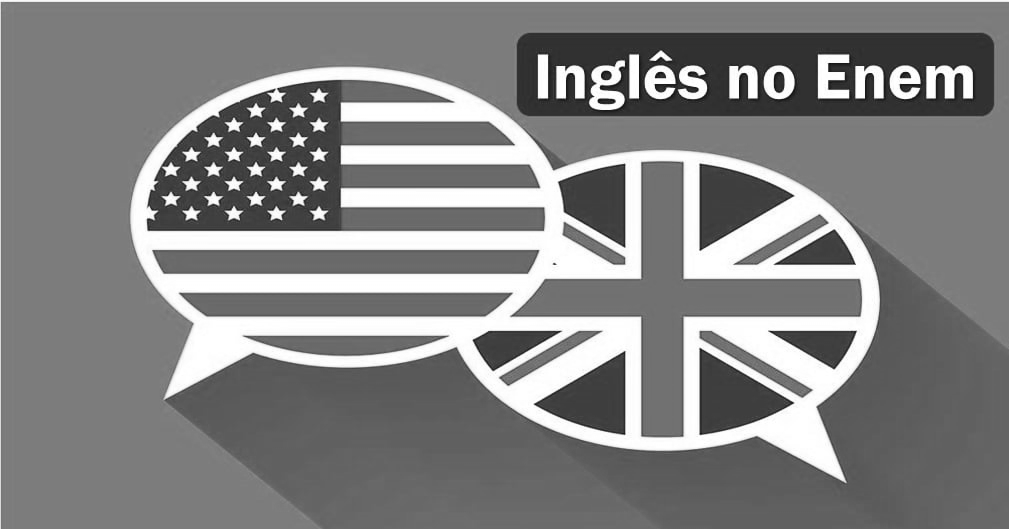 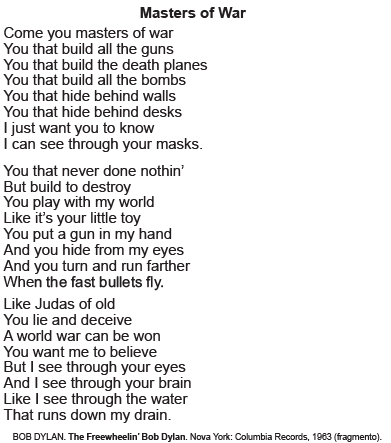 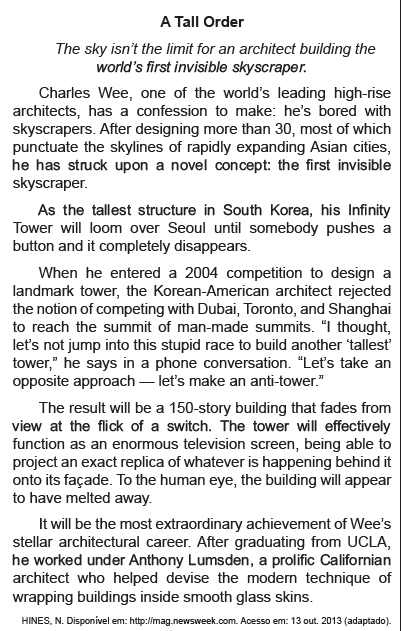 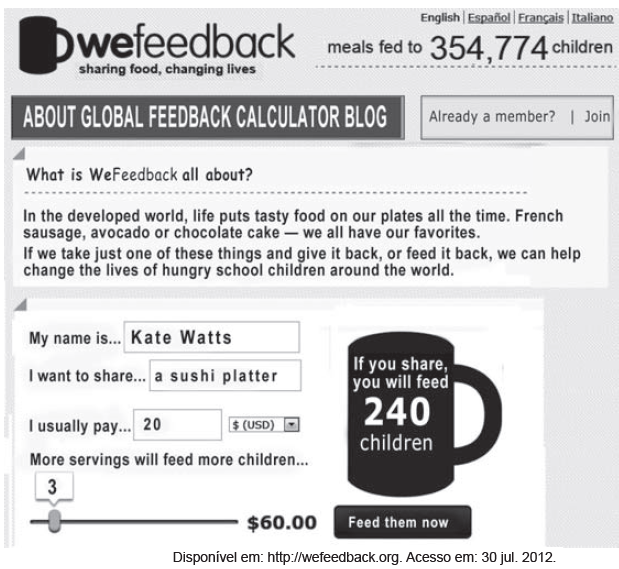 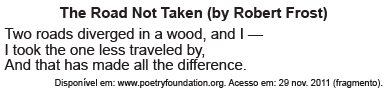 Poetry
Charity - ONG
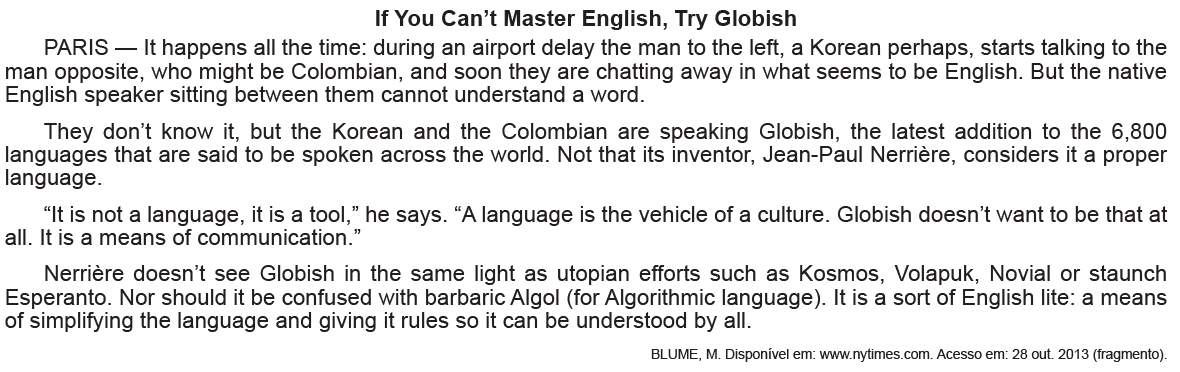 Archtecture
Learning Languages
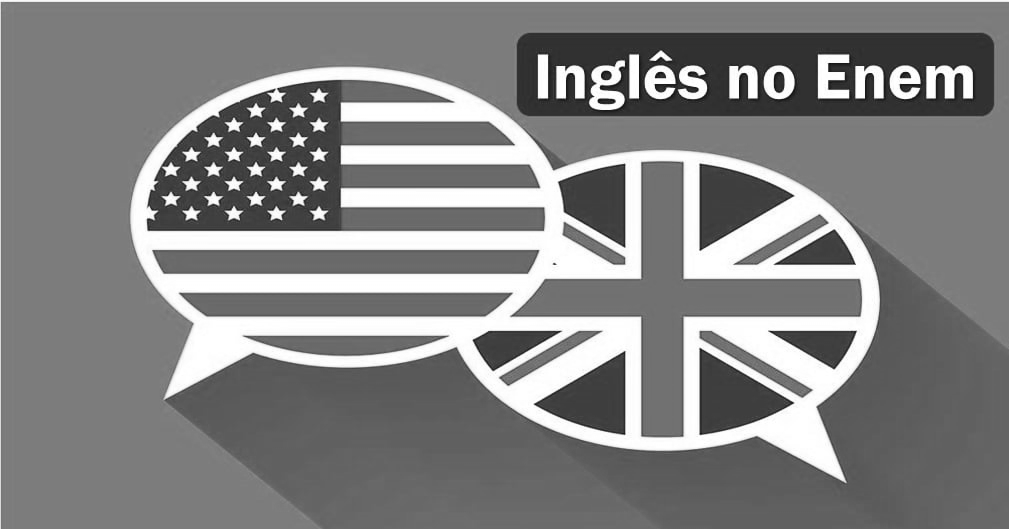 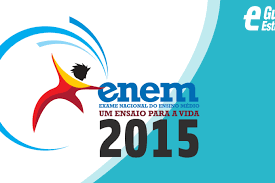 Transportation Security Administration. www.tsa.gov
www.blackhawkproductions.com
RIDGWAY, L. http://fborfw.com
ANZALDÚA, G. E. Speaking in tongues: a letter to third world women writers.In: HERNANDEZ, J. B. (Ed.). Women writing resistance: essays onLatin America and the Caribbean. Boston: South End, 2003.
EVELETH, R. www.bbc.com
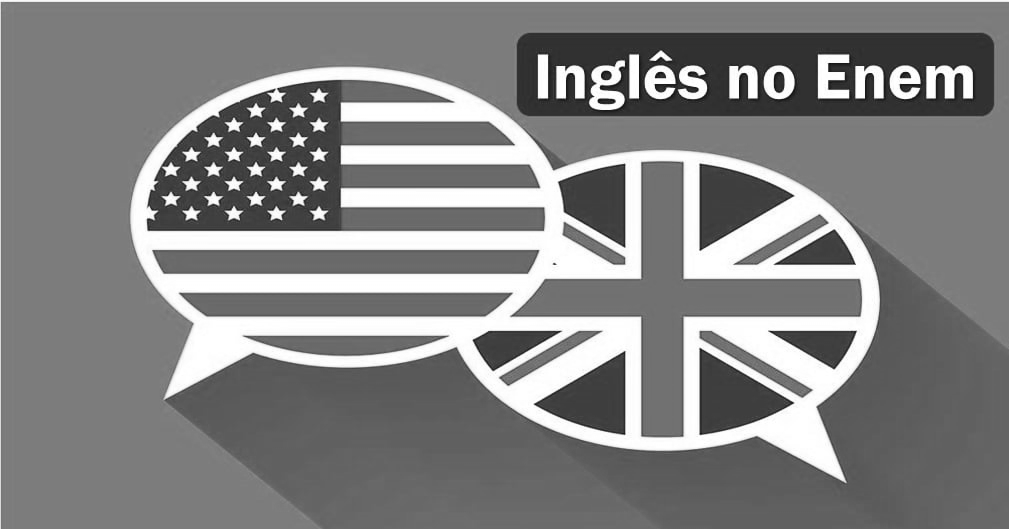 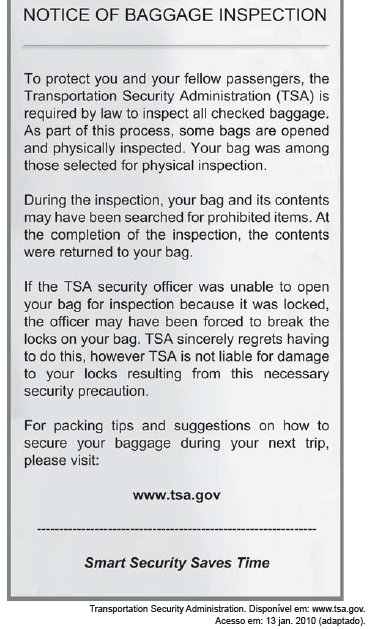 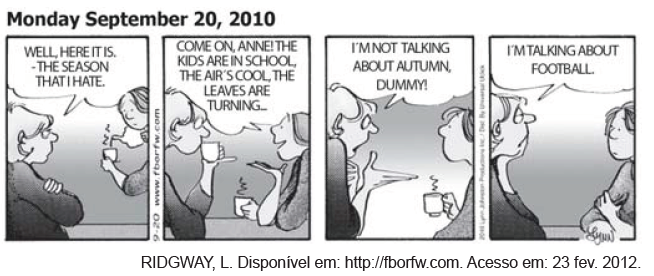 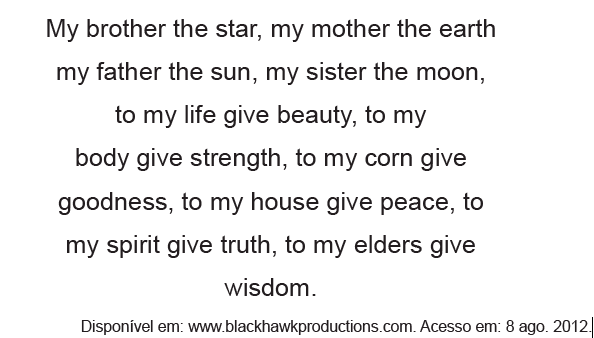 Cartoon – Seasons
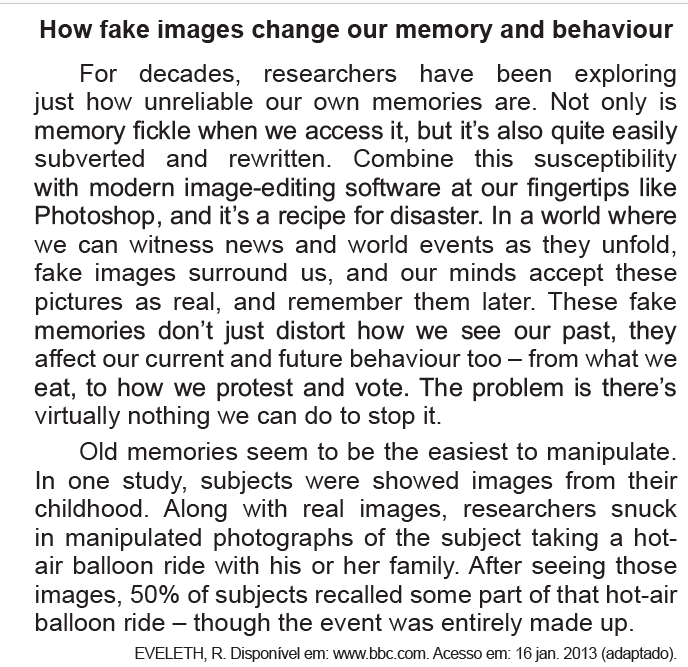 Poetry – Cultura indígena
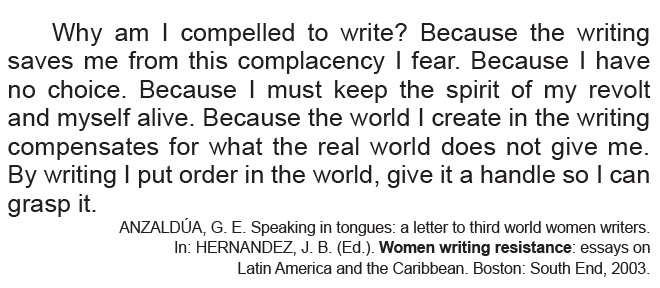 Culture – Racism, feminism
Health - Memory
Travel
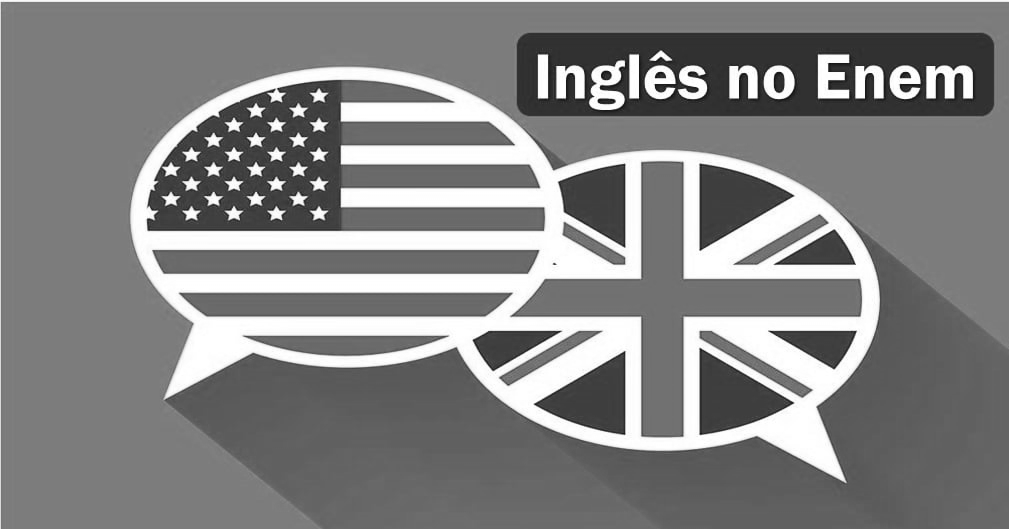 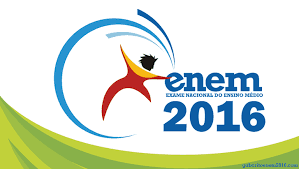 COUGHLAN, S. www.bbc.co.uk
McCARTNEY, P. www.paulmccartney.com
http://discovermagazine.com
www.ct.gov
www.bbc.co.uk
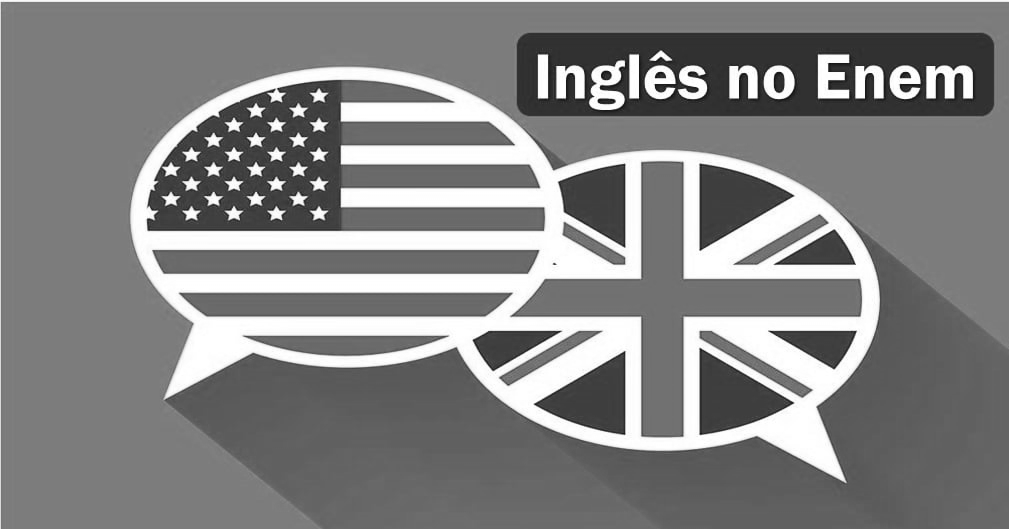 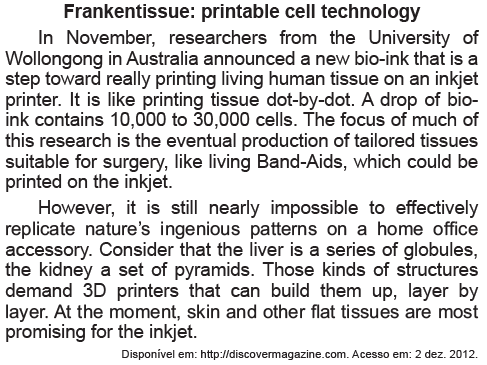 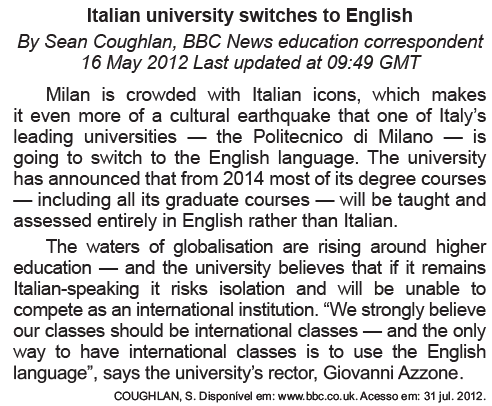 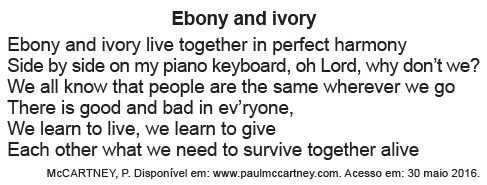 News -Biology/Health
Poetry - Racism
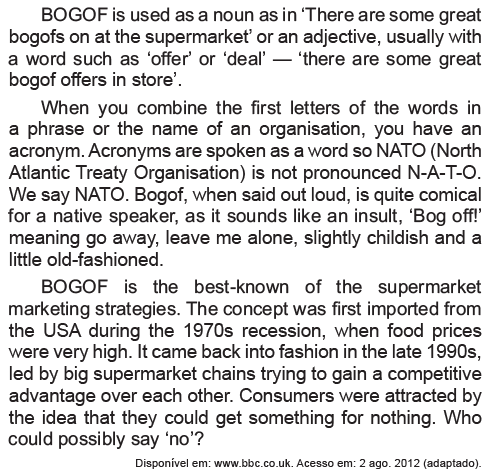 News – Learning Languages
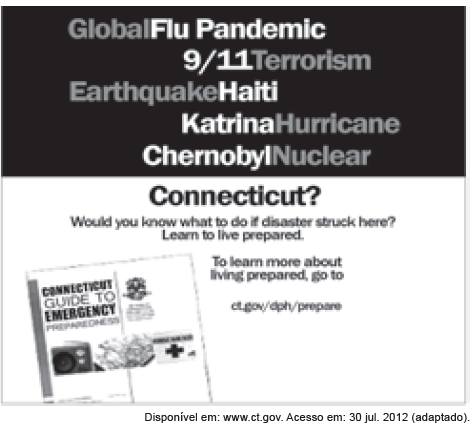 Advertsement – 
Health
News – Economy
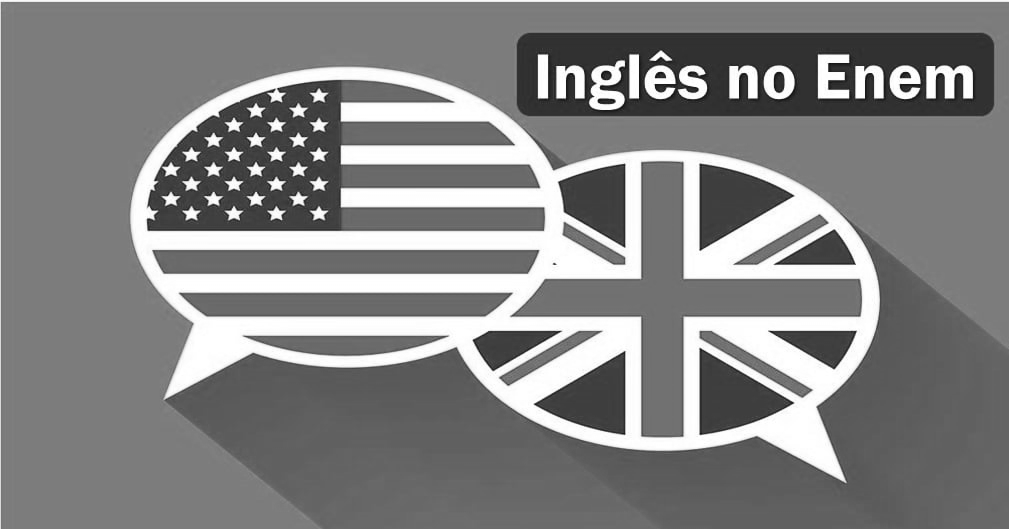 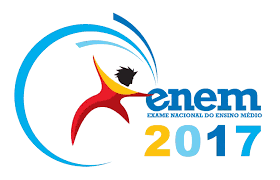 HUTZLER, L. www.etbscreenwriting.com
 JEARY, P. http://worldnews.nbcnews.com
Reaer’s Digest (set/1993)
 www.nytimes.com
www.worldtravelguide.net
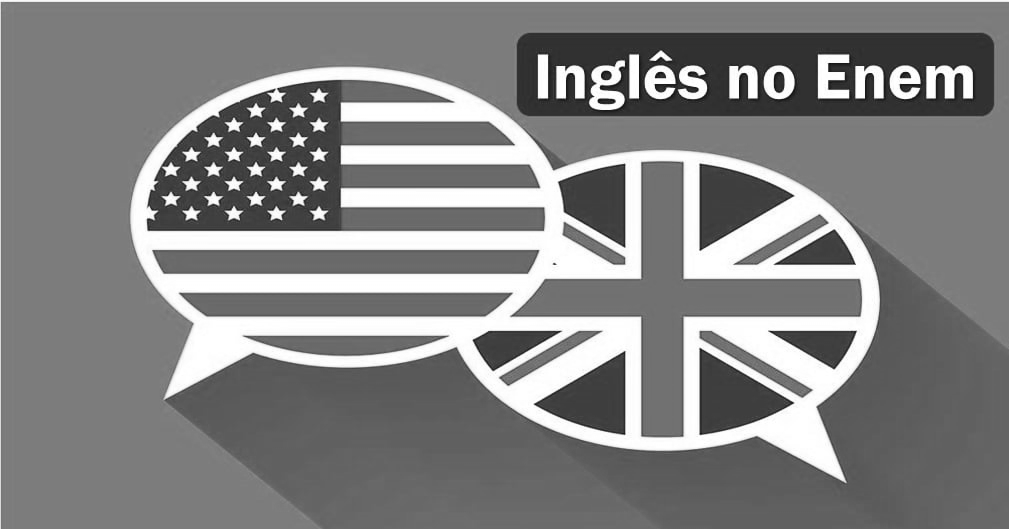 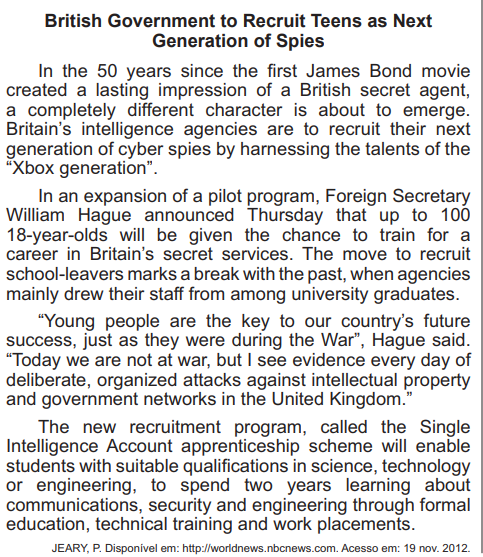 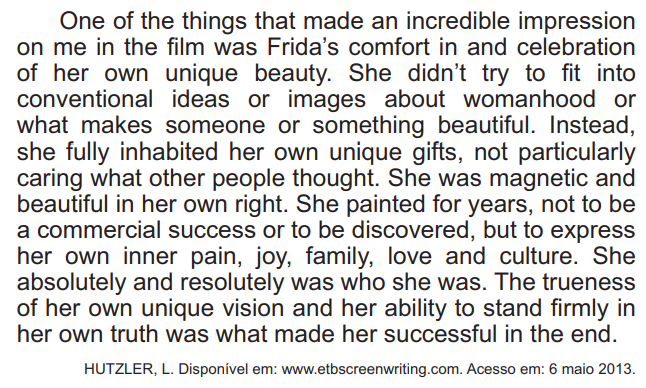 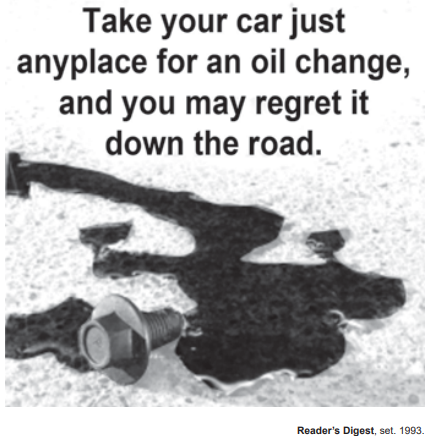 Advertisenment
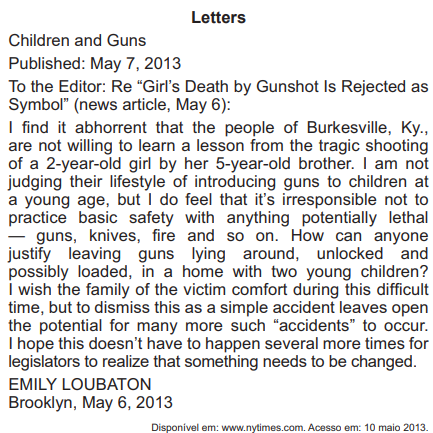 Book Review
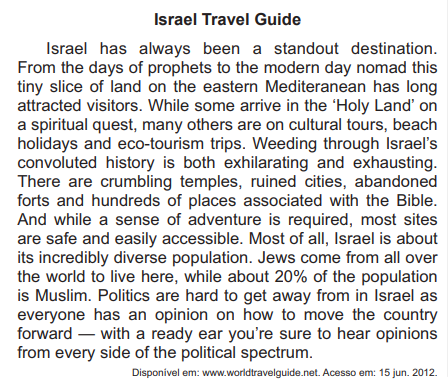 World News - Youth
Letter to the editor - Magazine
Travel Guide
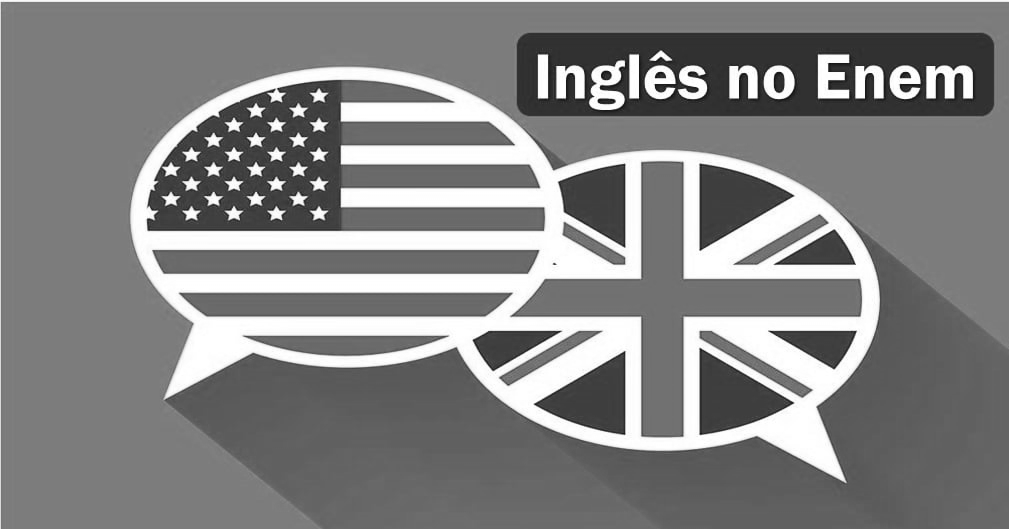 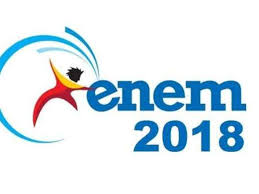 ADREANO, C. http://.abcnews.go.com
GLASBERGEN, R. www.glasbergen.com
GARGESH, R. South Asian Englishes. In: KACHRU, B. B.; KACHRU, Y.; NELSON, C. L. (Eds.). The Handbook of World Englishes. Singapore: Blackwell, 2006.
 www.khanacademy.org 
http://fnoschese.worldpress.com 
ORWELL, G. Nineteen Eighty-Four. New York: Signet Classics, 1977.
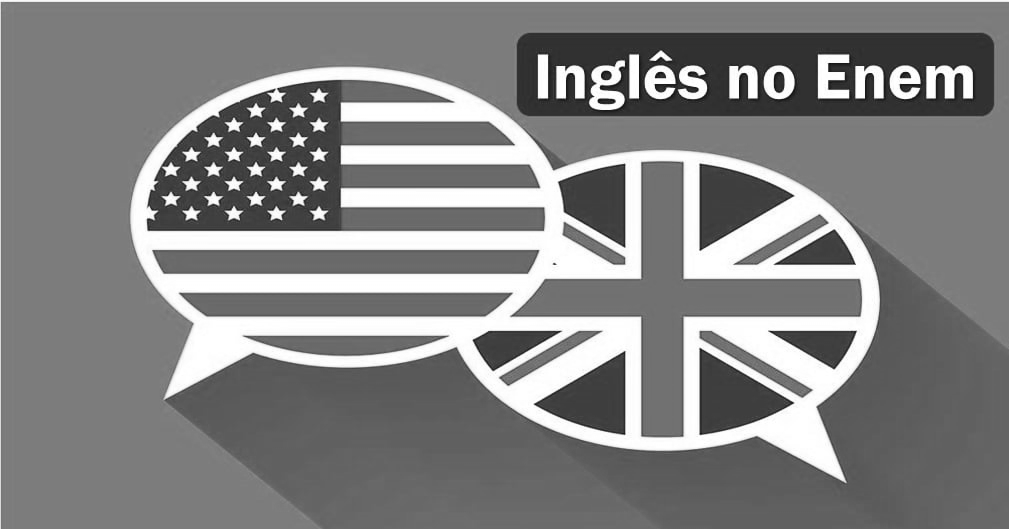 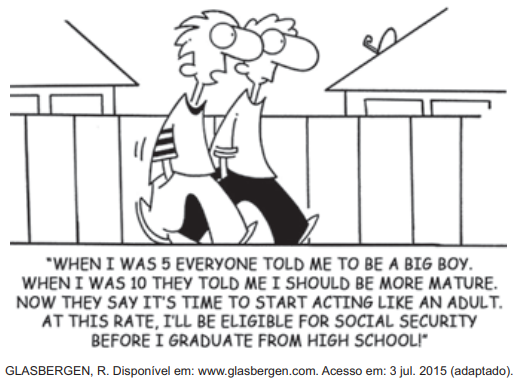 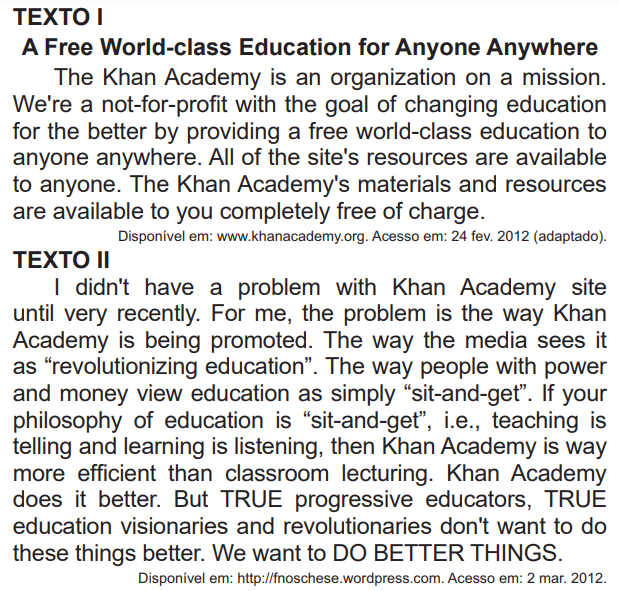 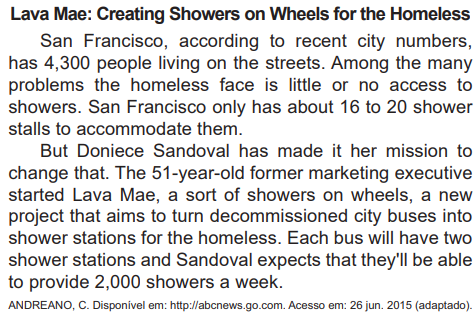 Comics and cartoons
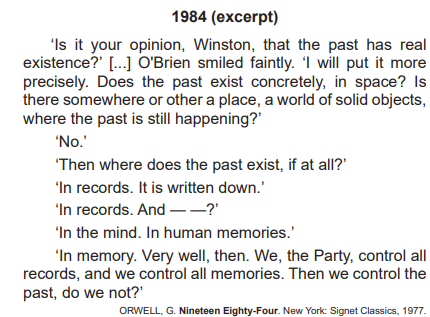 World News
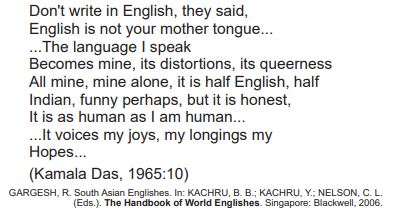 Site e comentário – aprendizagem online.
Literature
Poems
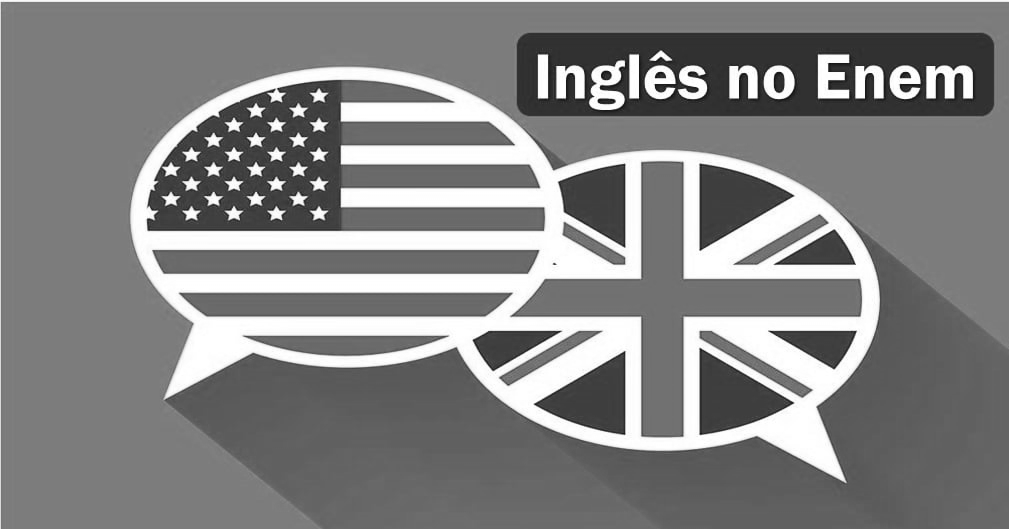 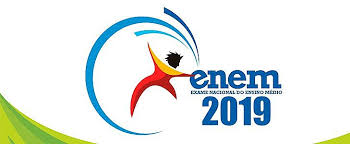 DAVIS, J.L. www.webmd.com
www.washingtontimes.com
Madonna. Erotica. Estados Unidos: Maverick, 1992.
NOLTE, D.L. www.americanfamilytraditions.com
KEEFER, M. www.nj.com
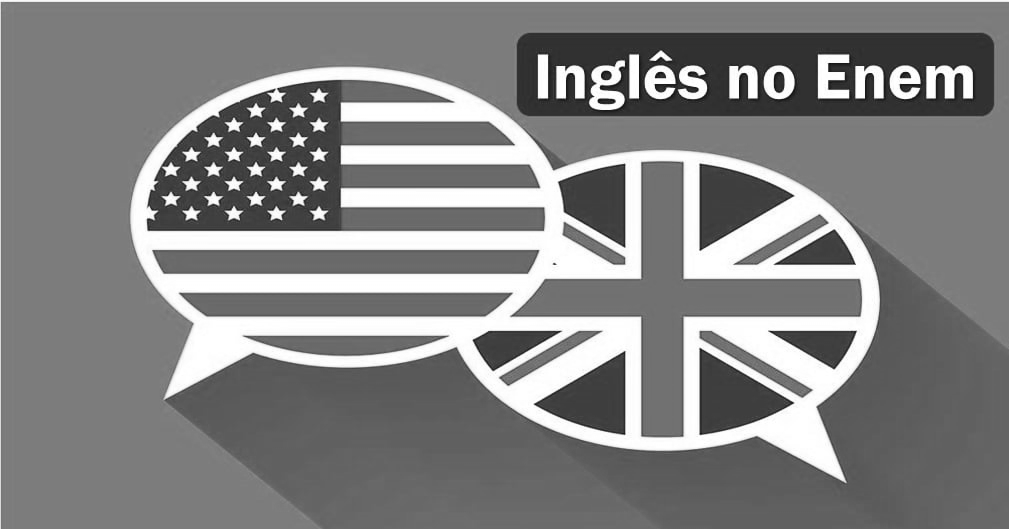 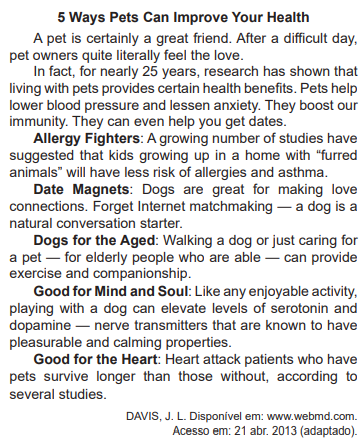 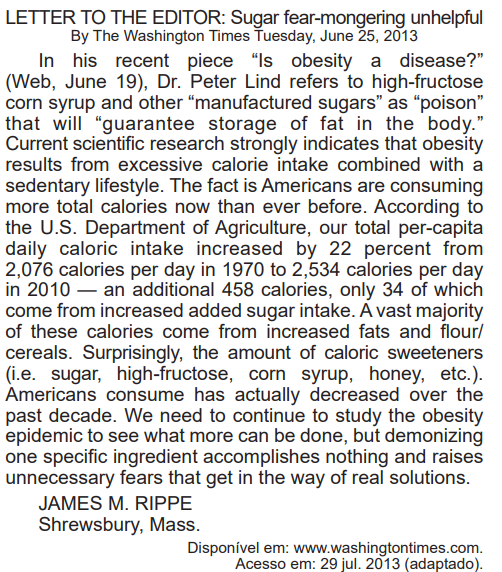 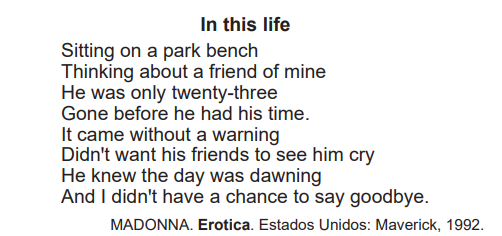 Song
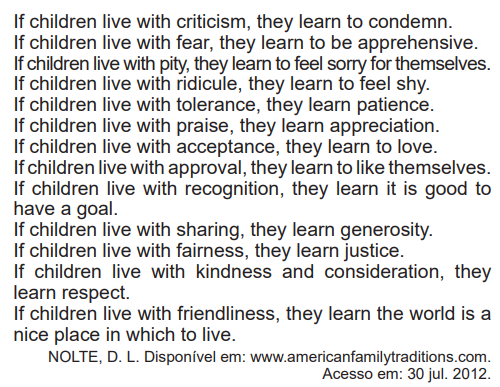 Letter to the editor - Magazine
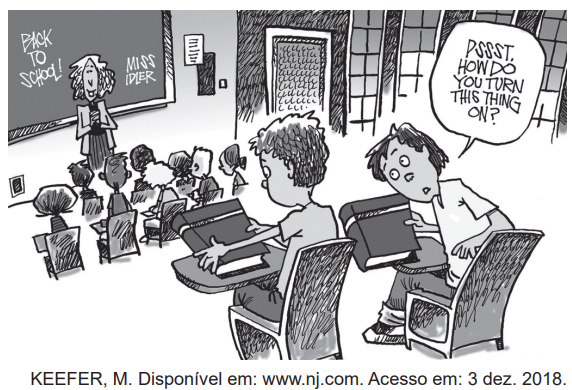 Poems, Sayings
Cartoon
Behaviour - news
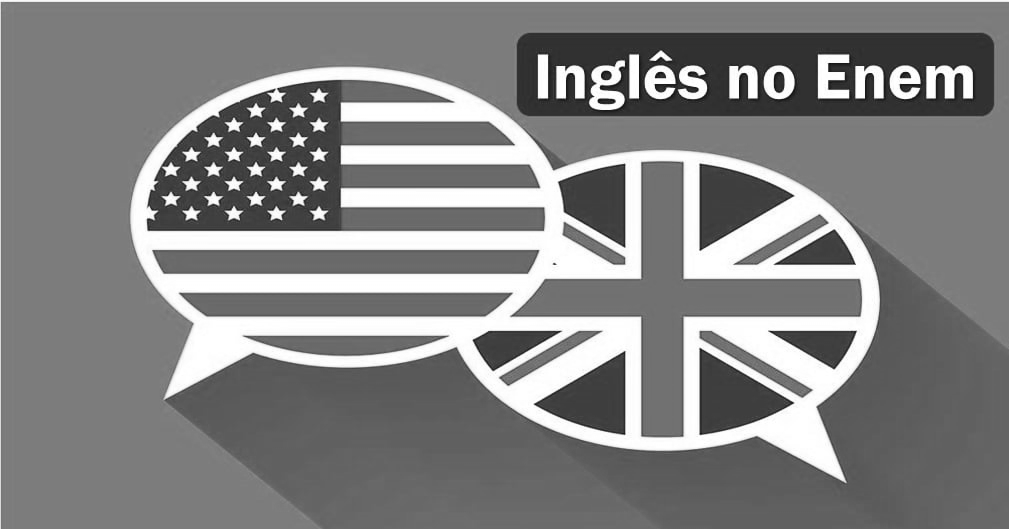 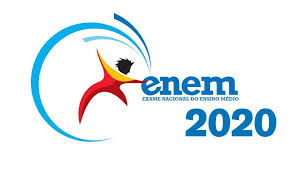 https://sites.psu.edu
www.csuchico.edu
ACHEBE, C. Collected Poems. New York: Anchor Books, 2004.
FROST, R. West-running Brook. New York: Henry Holt and Company, 1928. 
ADICHIE, C. Americanah: A novel. New York: Anchor Books, 2013.
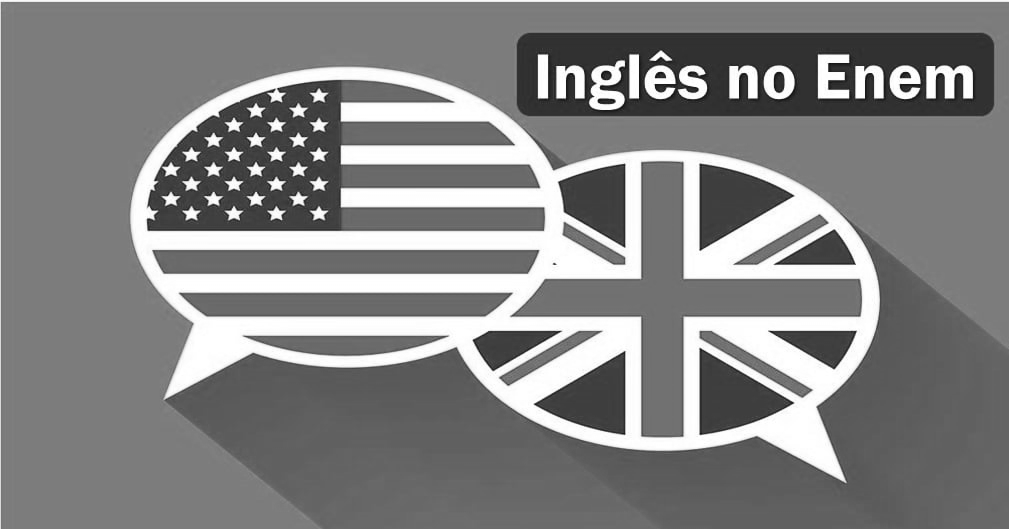 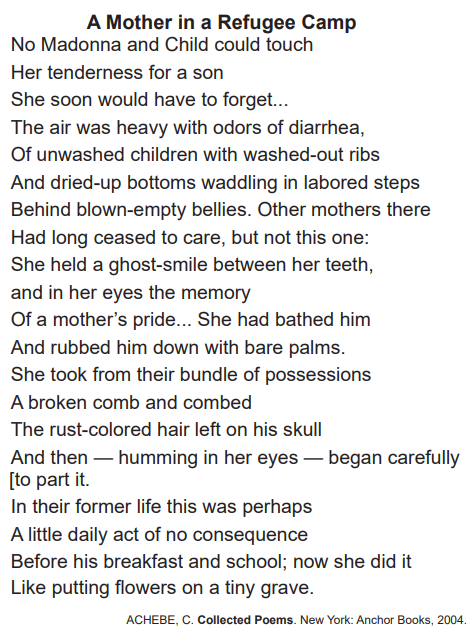 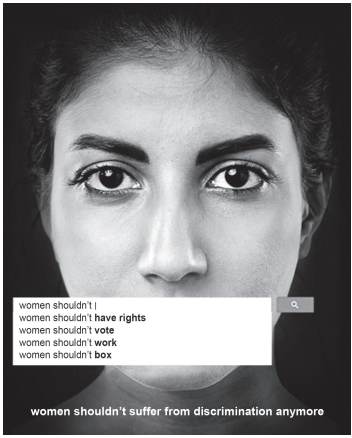 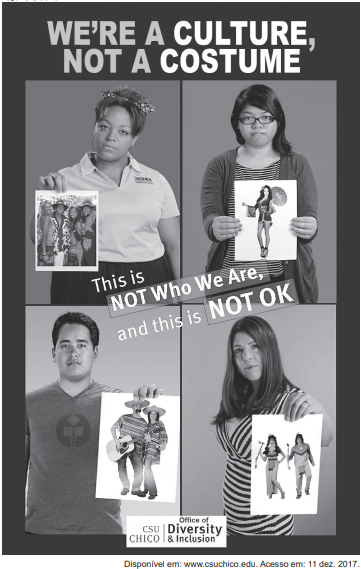 Song
Poetry – Refugee people
Campaigns
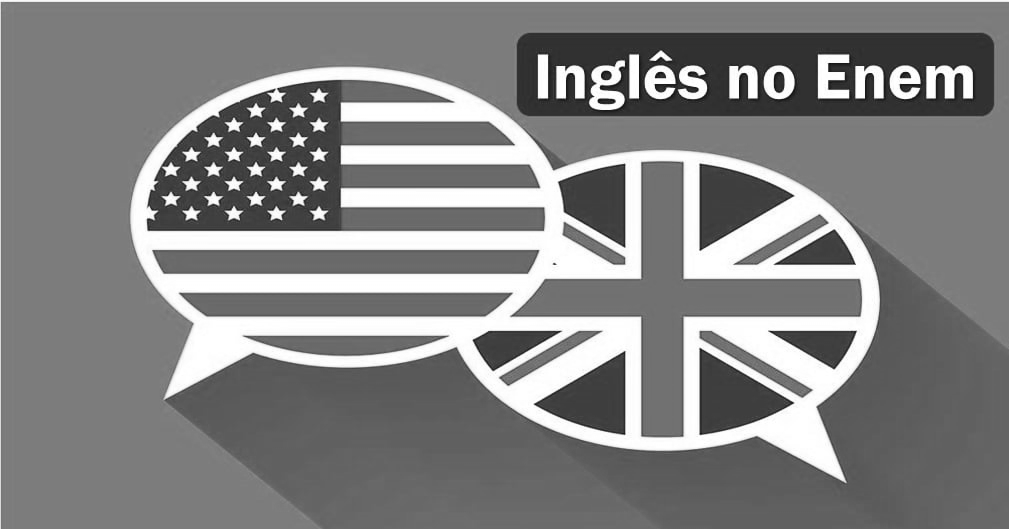 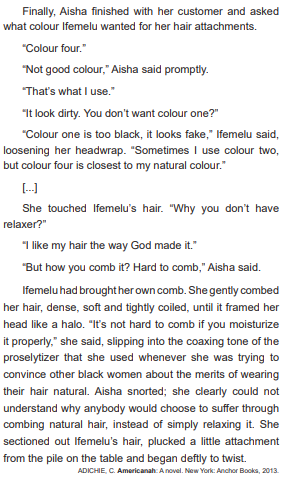 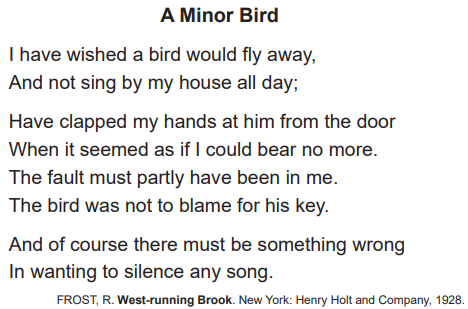 Poem
Literature – Chimmamanda Adichie
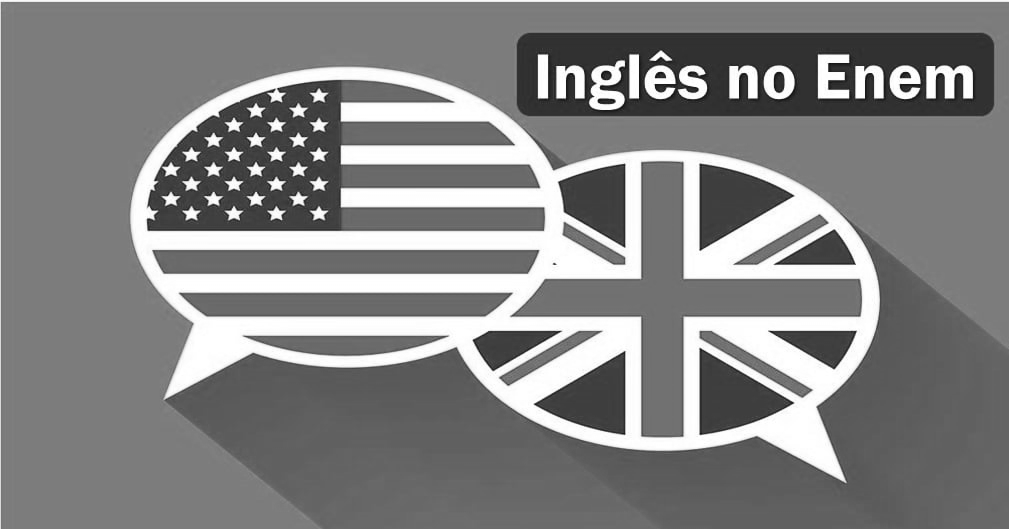 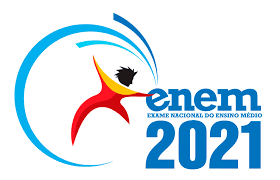 www.pitlanemagazine.com
www.benjaminzephaniah.com
www.nytimes.com 
www.newyorker.com
KRIZAN, K.; LINKLATER, R. Before Sunrise: screenplay. New York: Vintage Books, 2005.
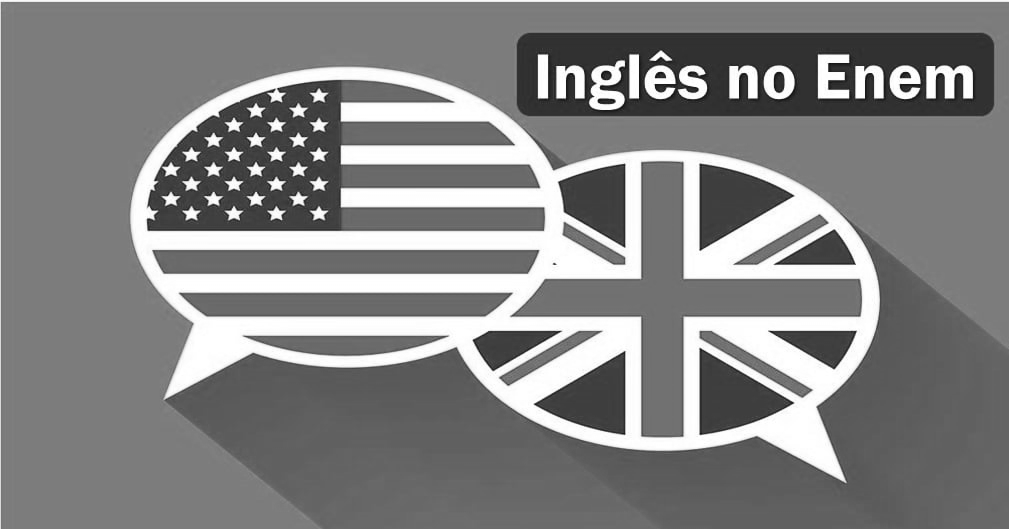 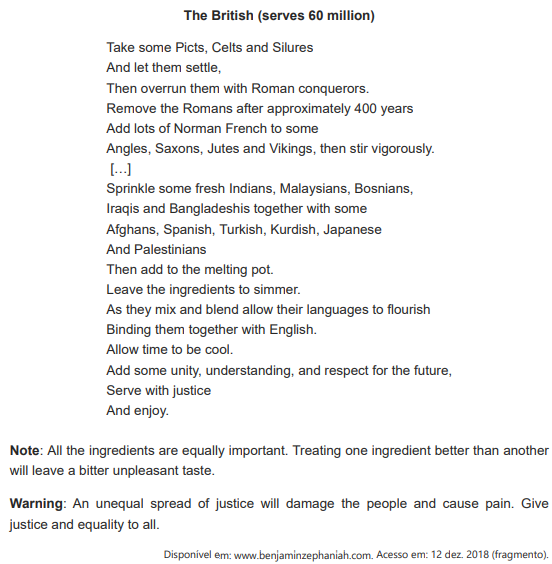 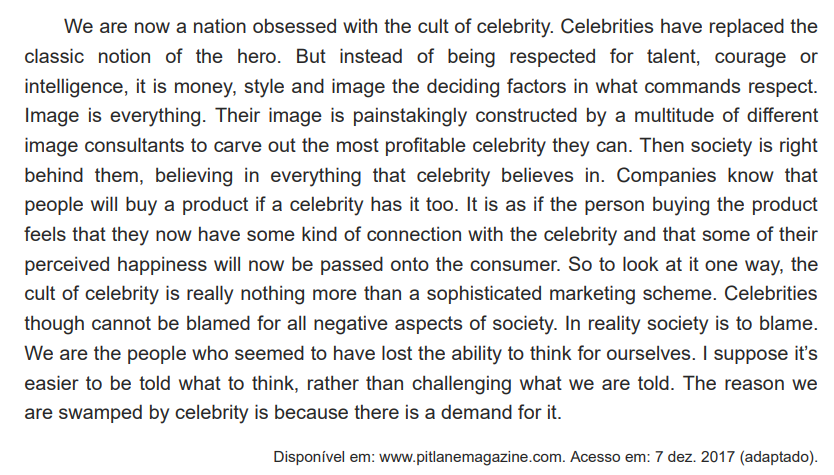 Behaviour - news
Poetry – Recipe (Colonization)
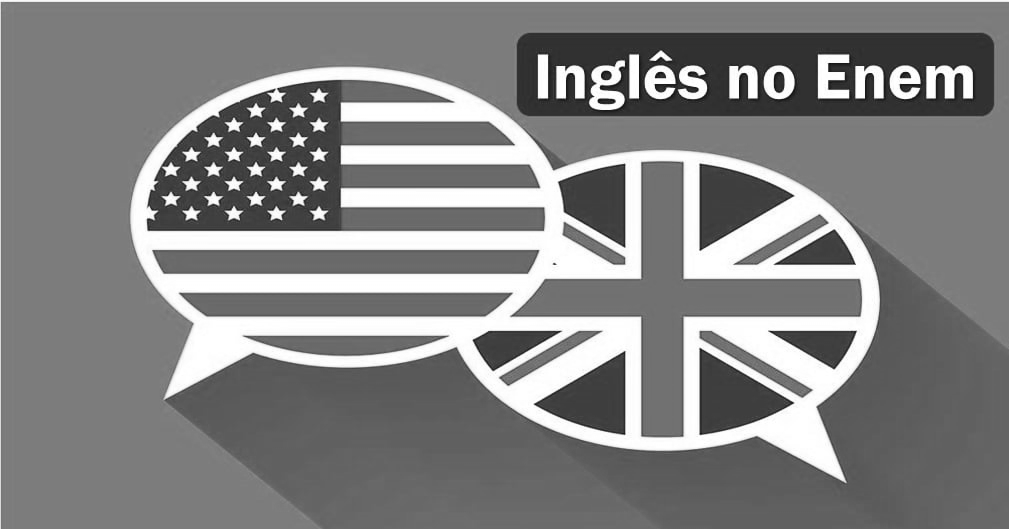 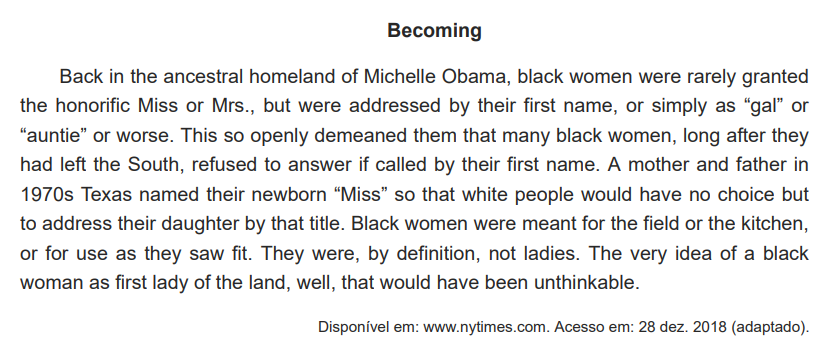 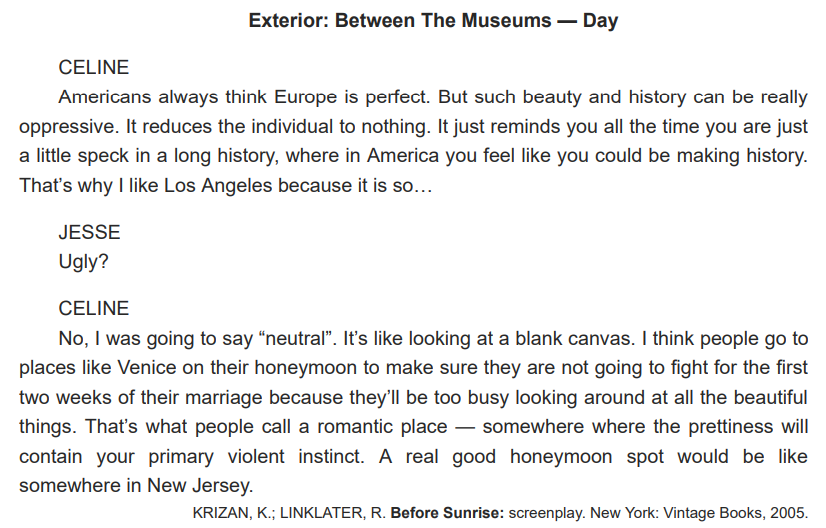 Book Review
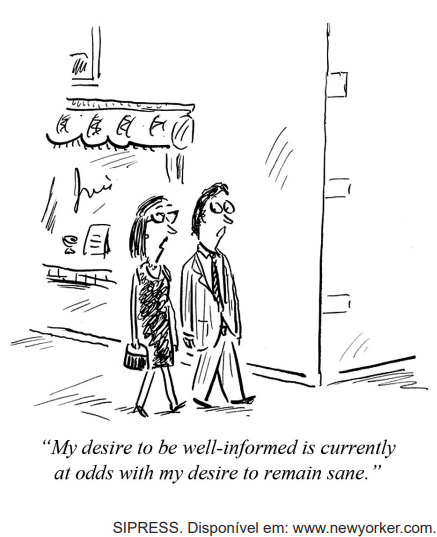 Cartoon
Literature
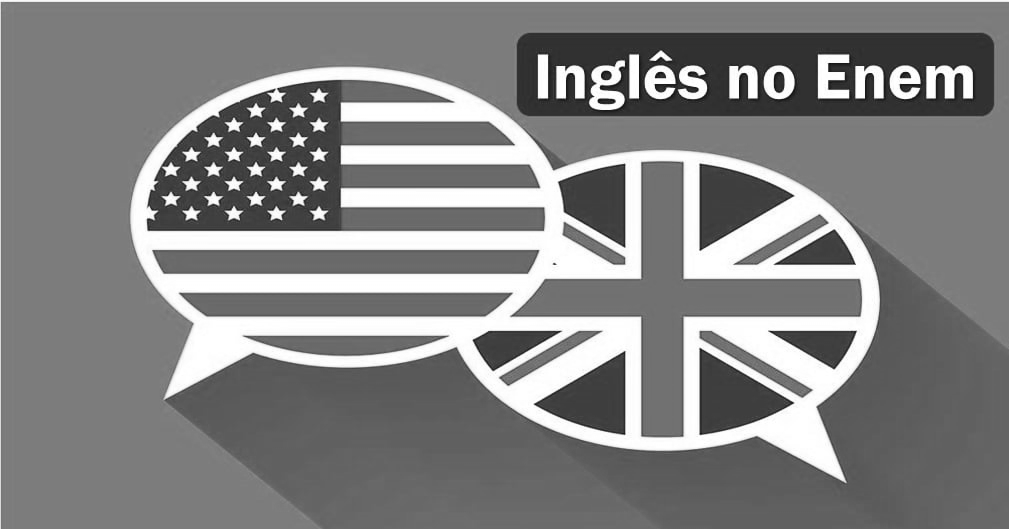 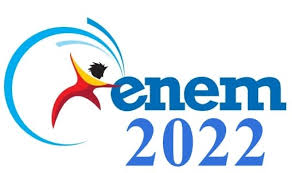 http://edition.cnn.com
 GALER, S. www.bbc.com
GAULD, T. www.tomgauld.com
https://cyberbullying.org
DUFFY, C. www.independent.co.uk
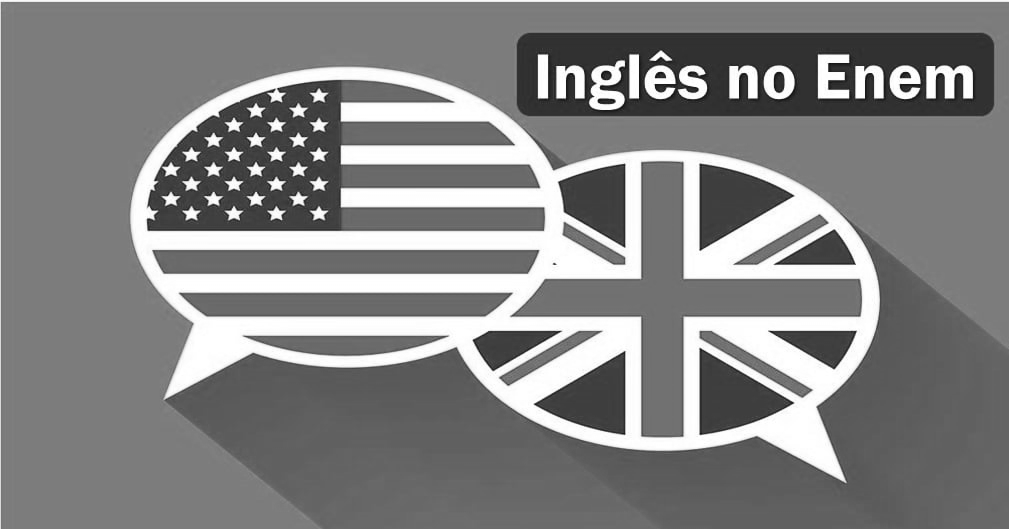 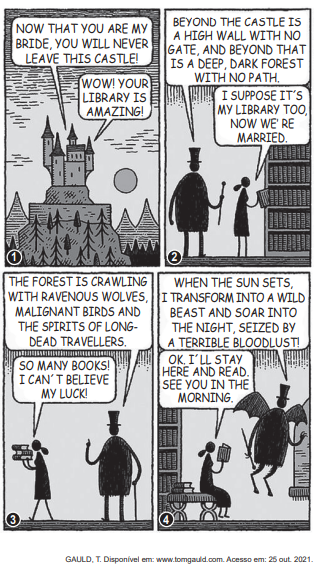 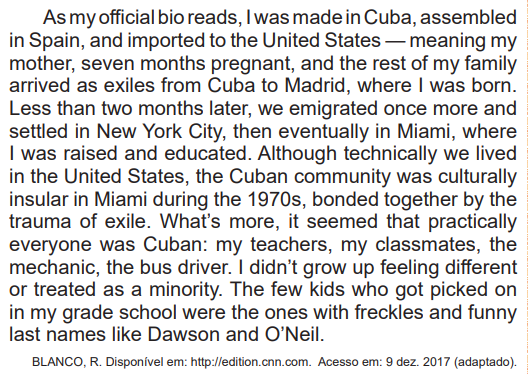 Opinion Article
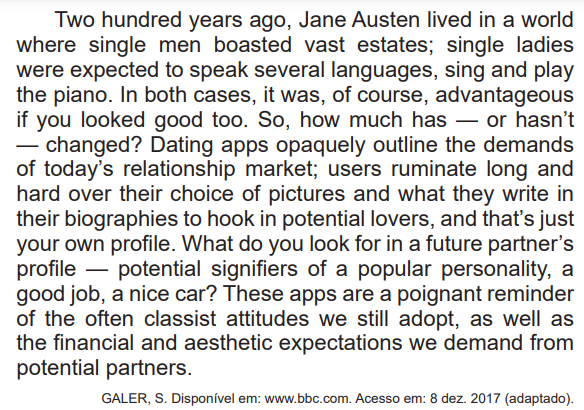 Opinion Article
Cartoon, comics.
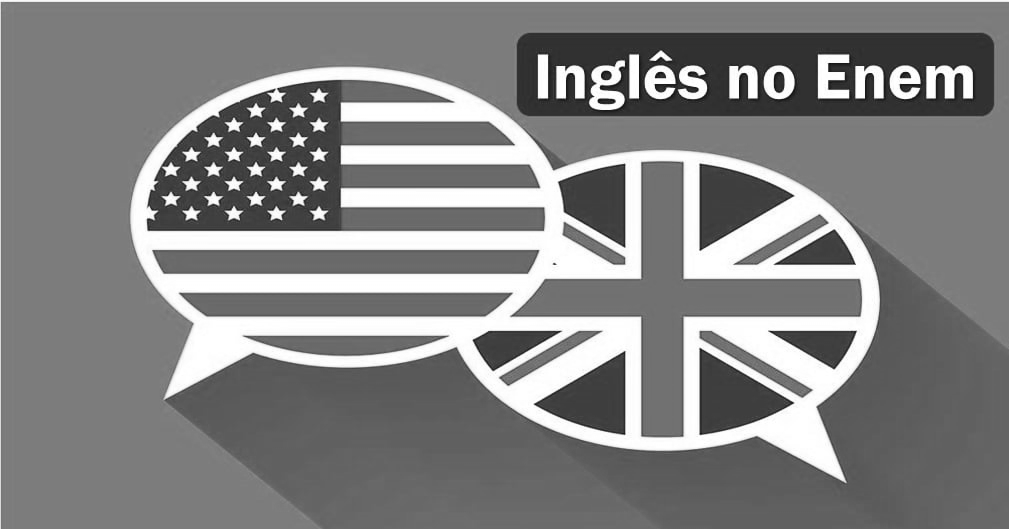 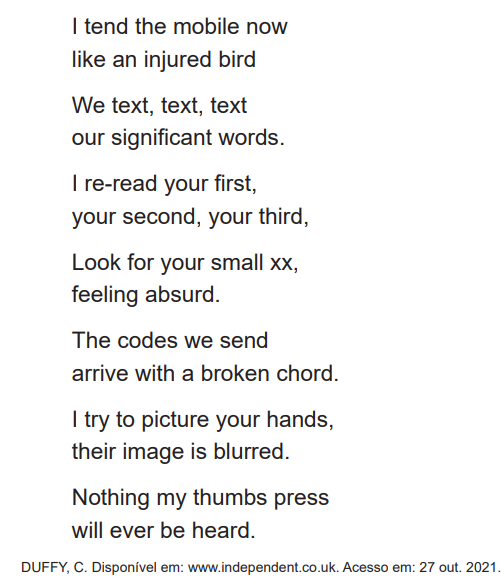 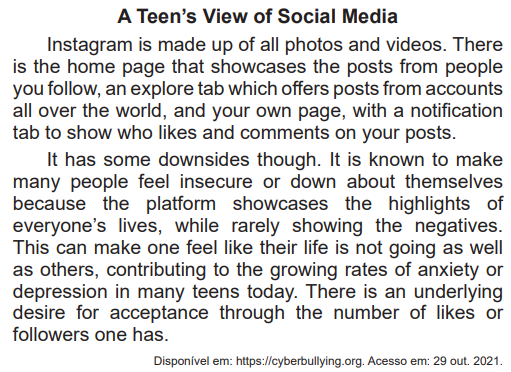 Opinion Article
Poetry - technology
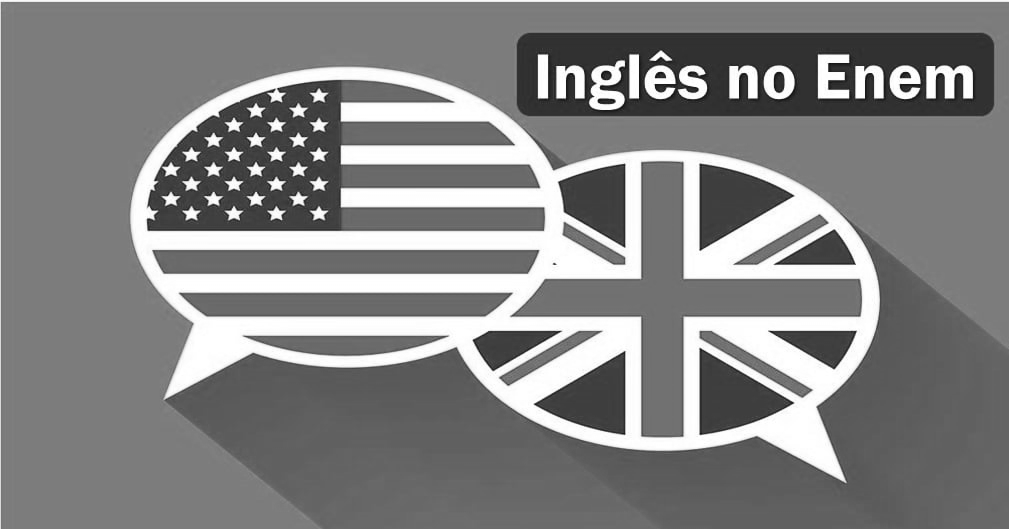 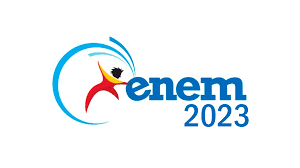 https://mir-s3-cdn-cf.behance.net
 PING, W. https://poets.org
 DONNE, J. The Works of John Donne. Londres: John W. Parker, 1839 (fragmento).
 LAVIERA, T. Benedición: The Complete Poetry of Tato Laviera. Houston: Arte Público Press, 2014 (fragmento).
 www.cartoonstock.com
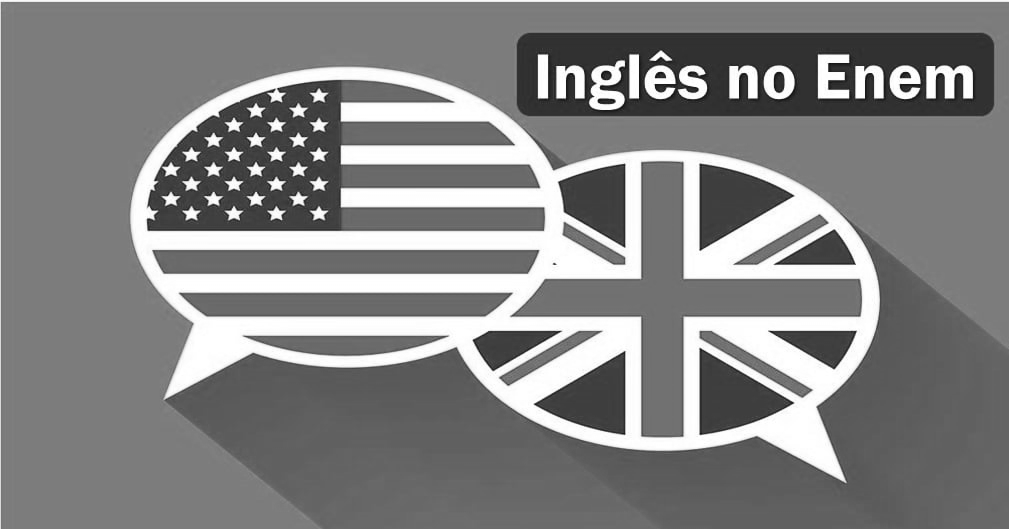 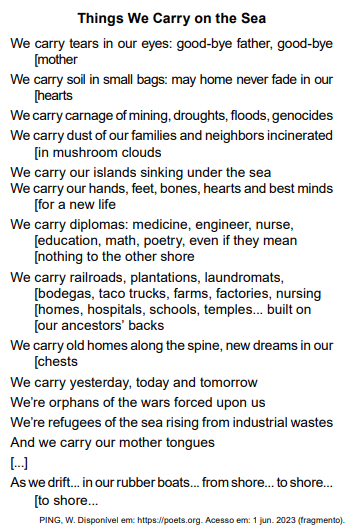 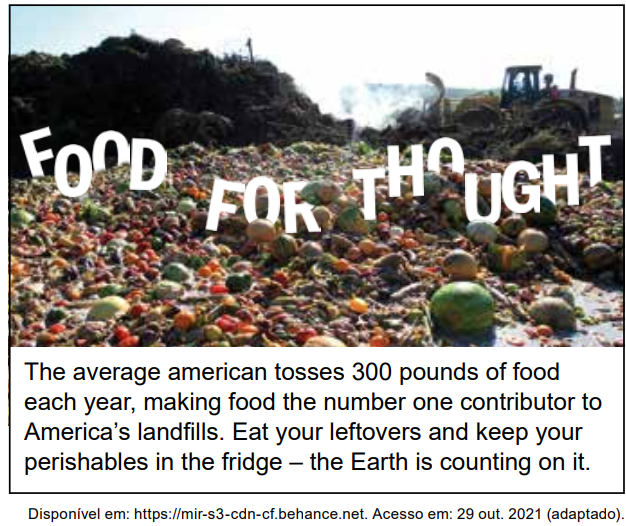 Campaign
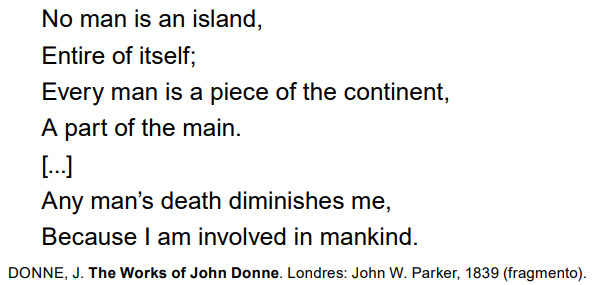 Poetry
Poetry
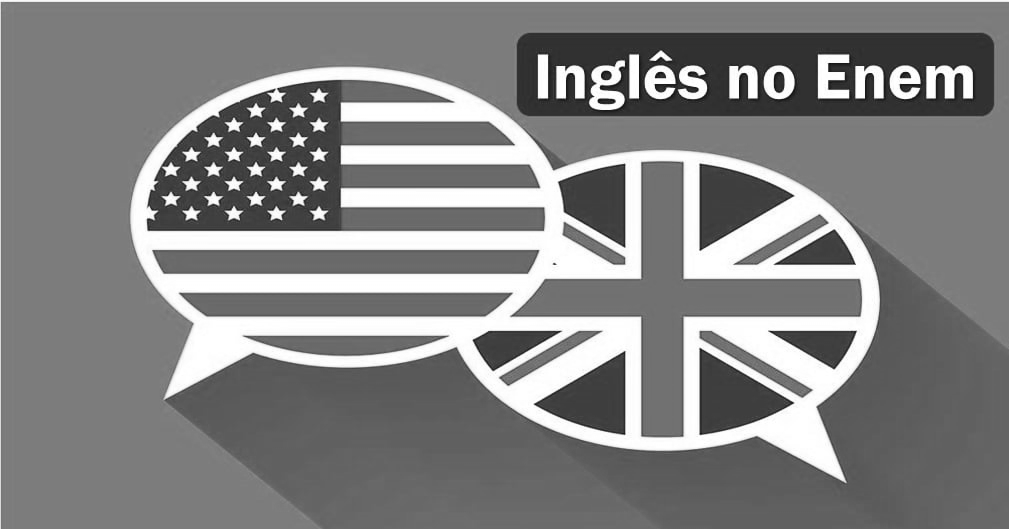 Cartoon
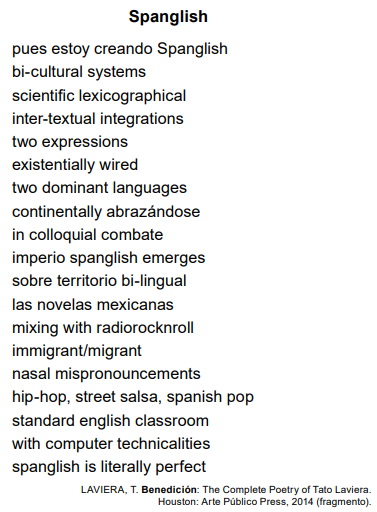 Poetry
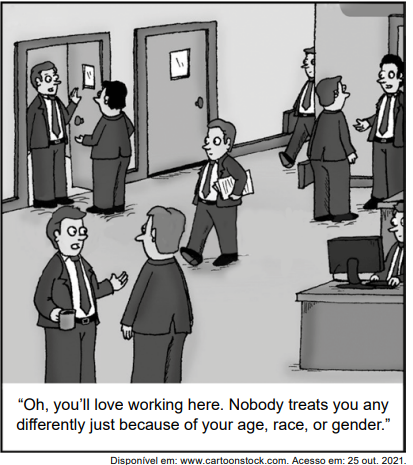